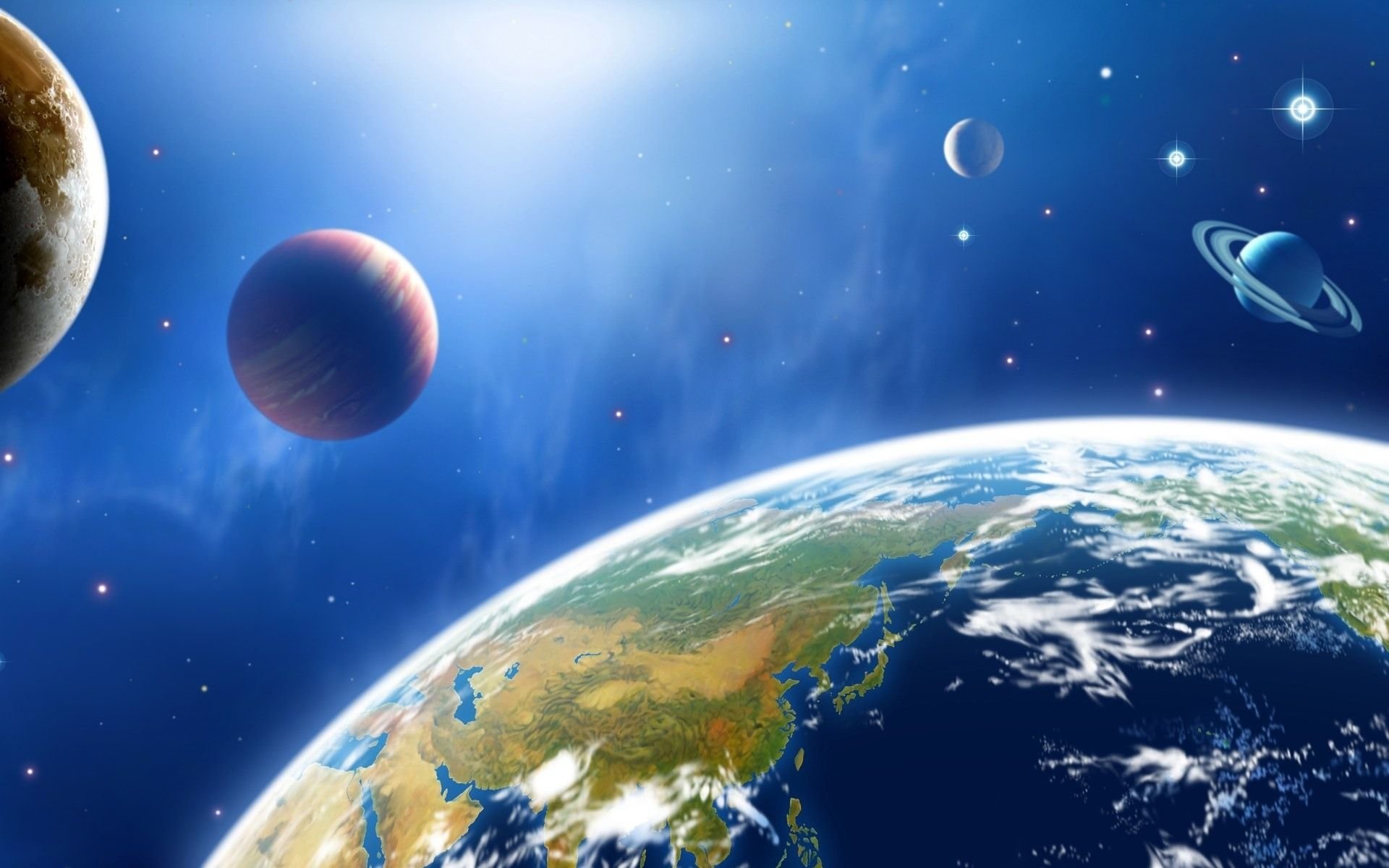 Мастер – класс
«Изготовление макетов 
планет – для создания 
планетария в ДОУ
Коломицкая Тамара Владимировна
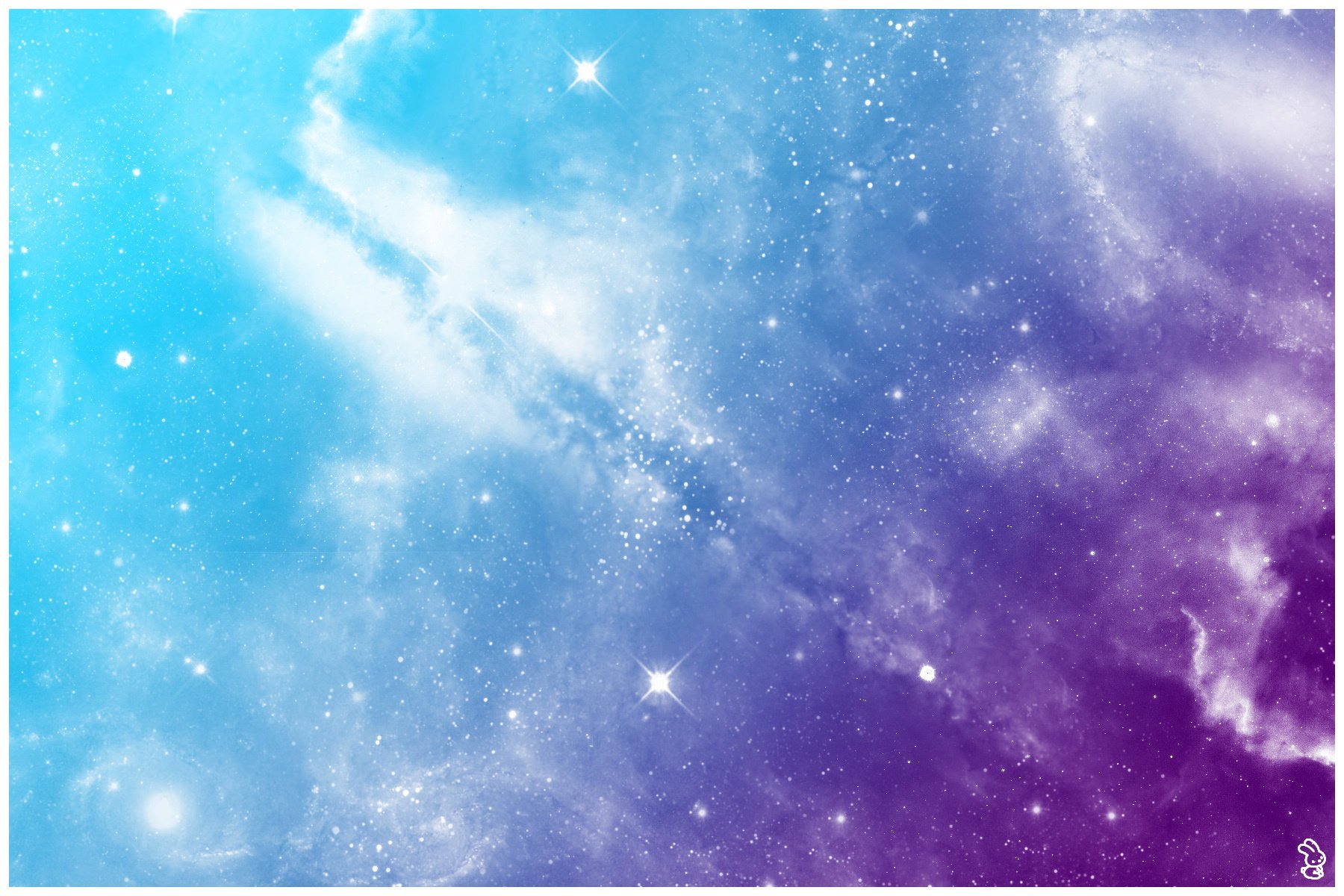 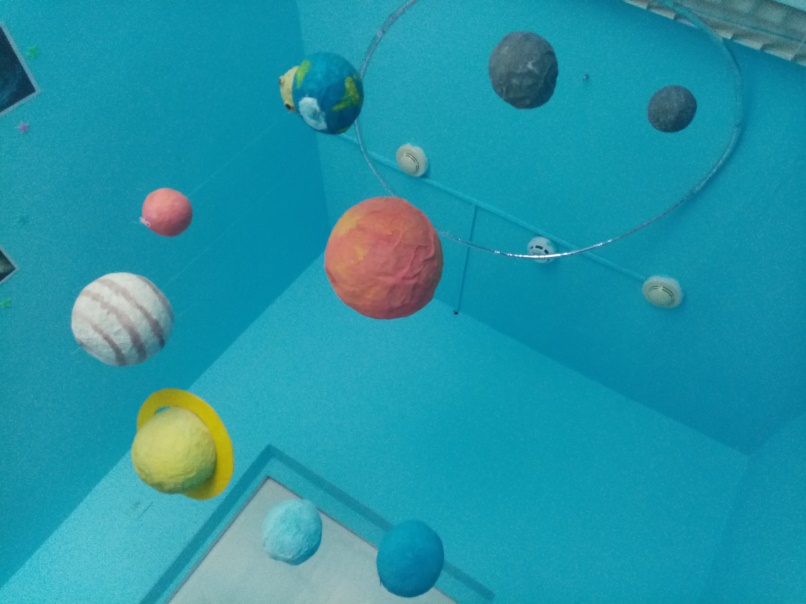 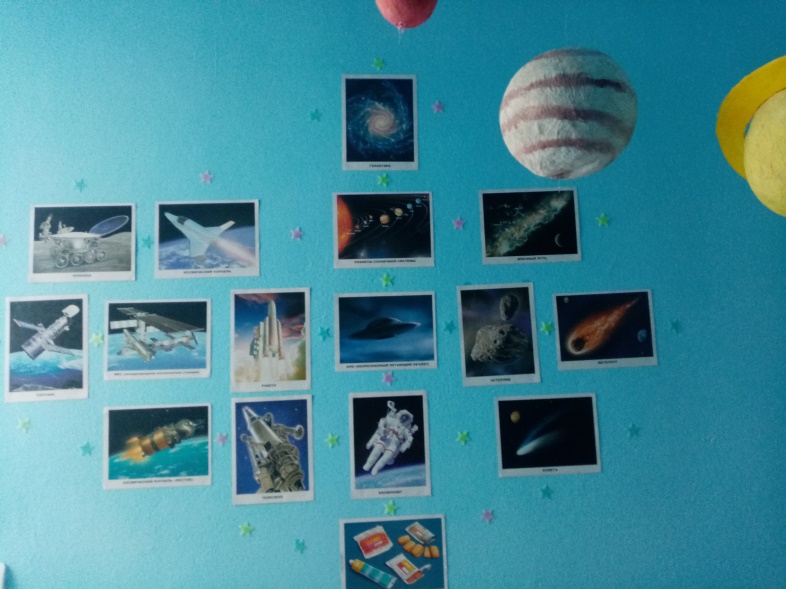 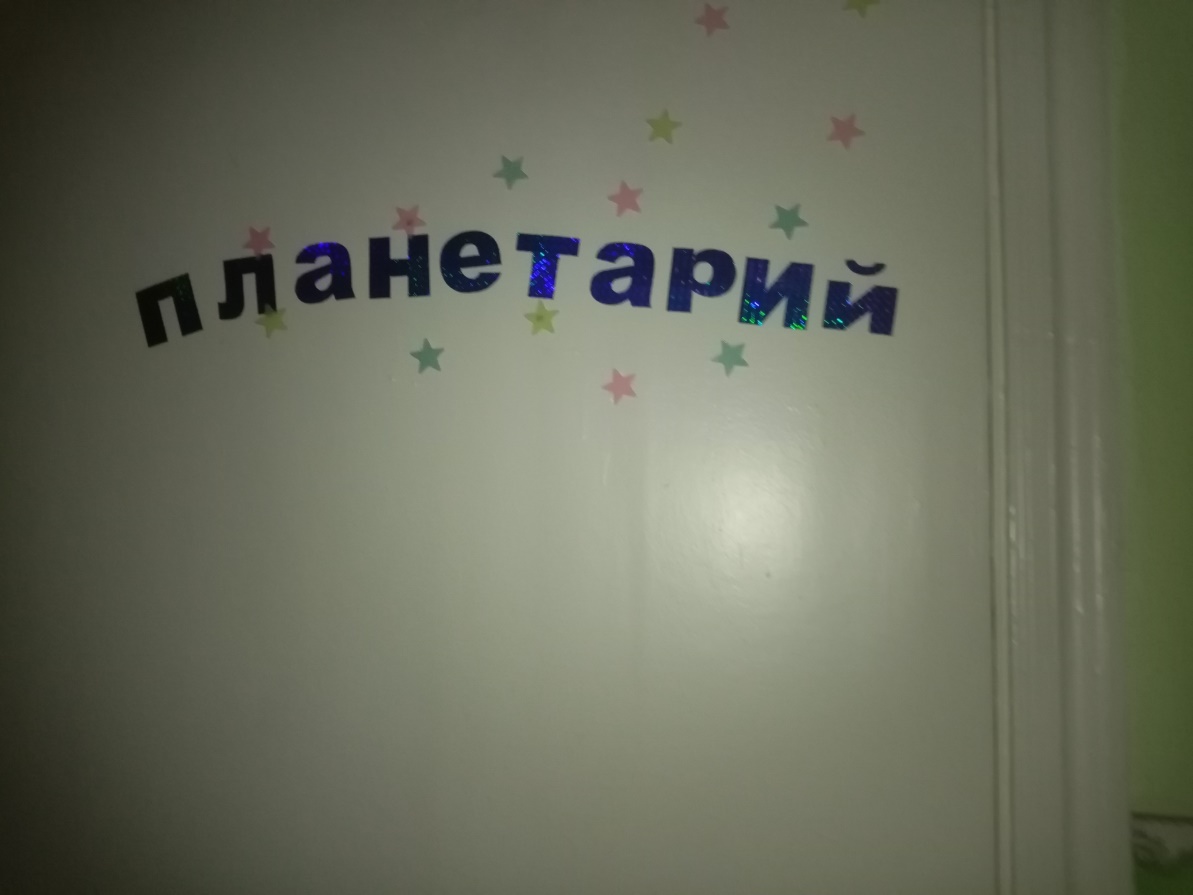 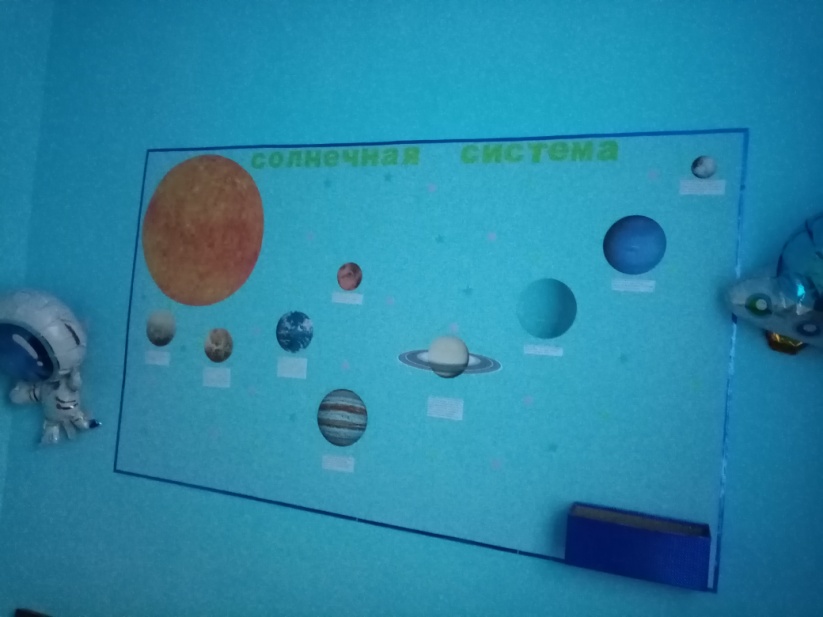 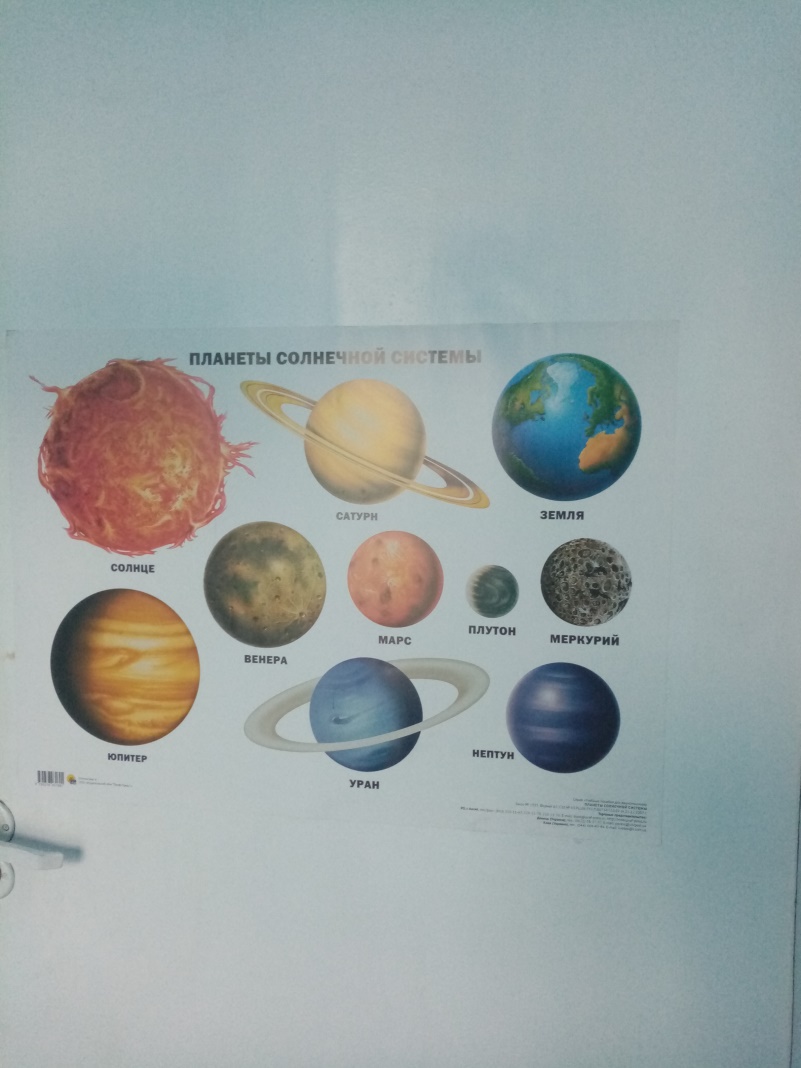 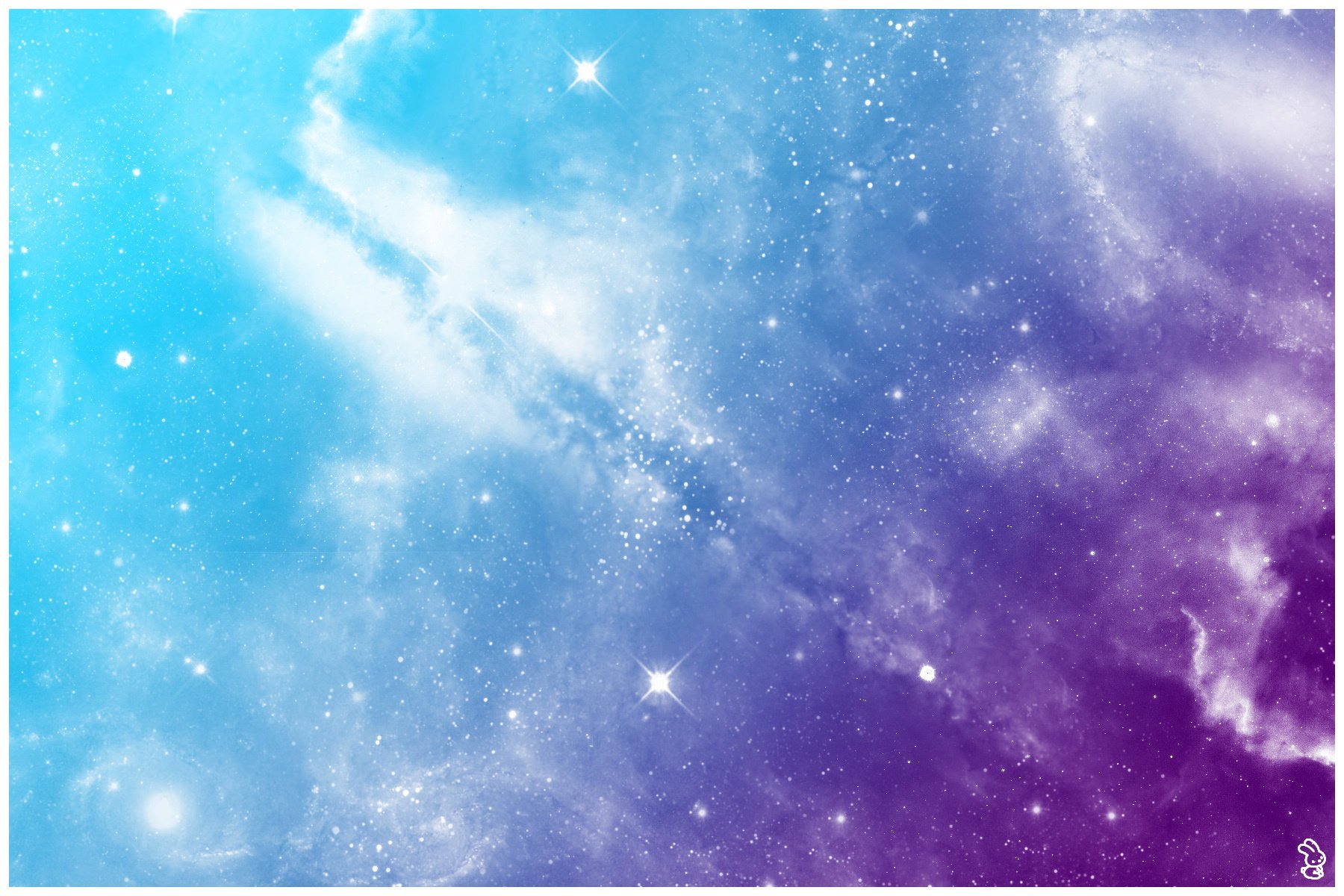 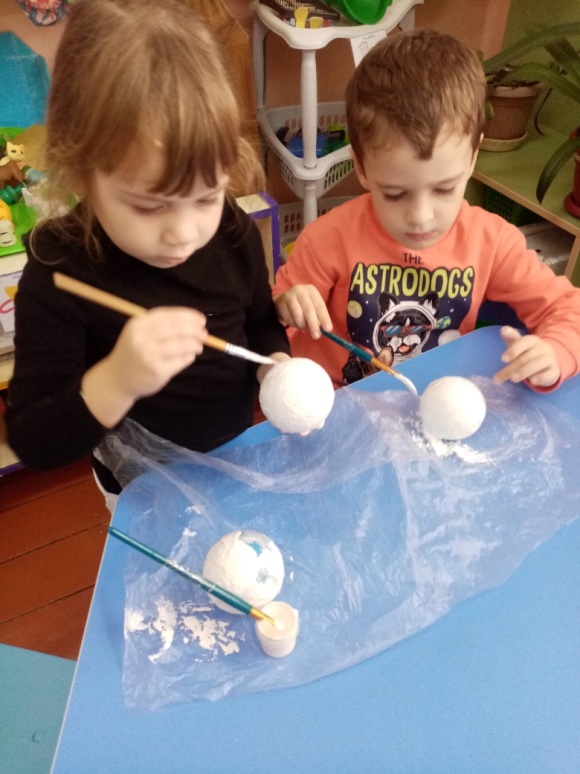 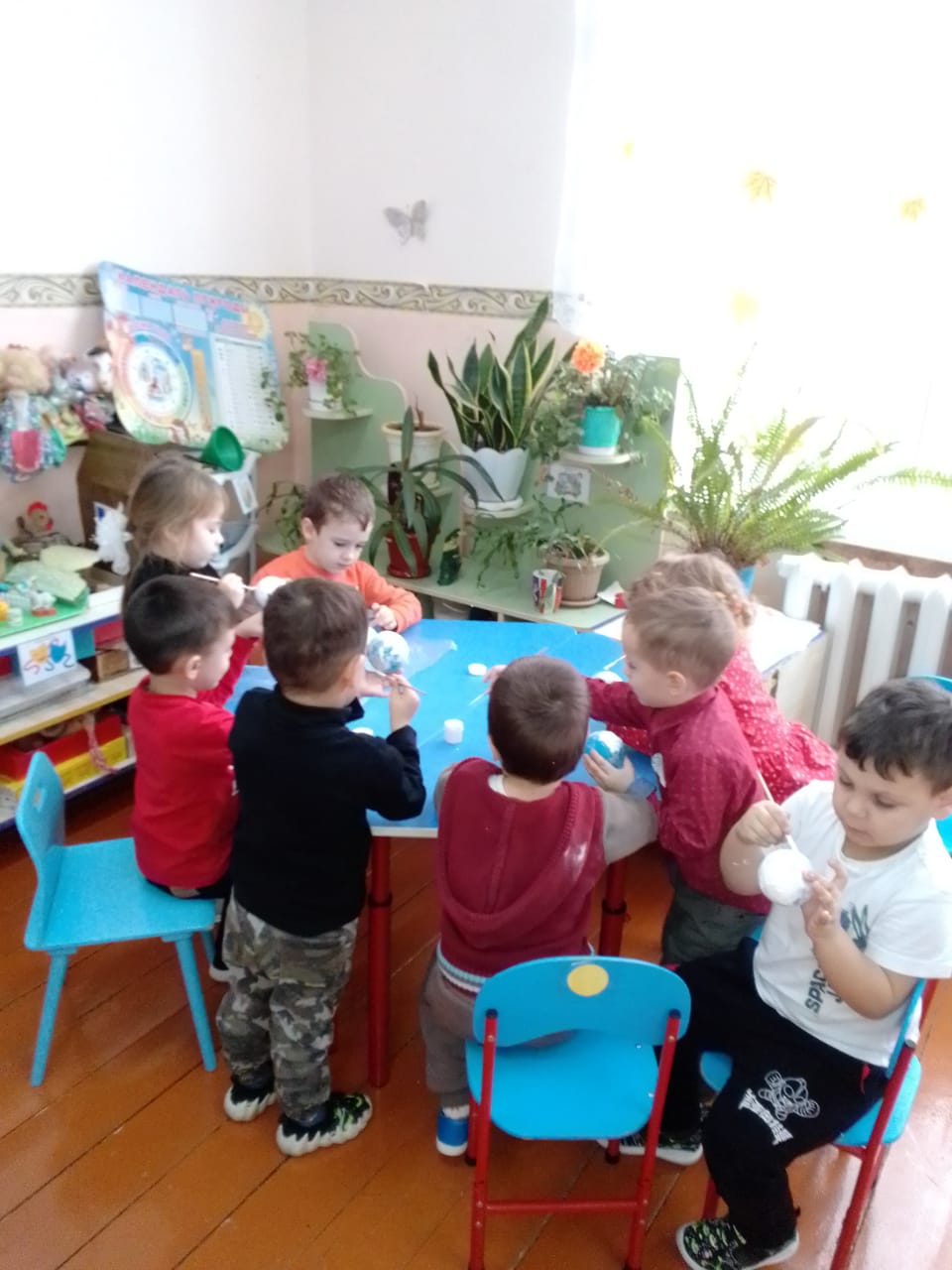 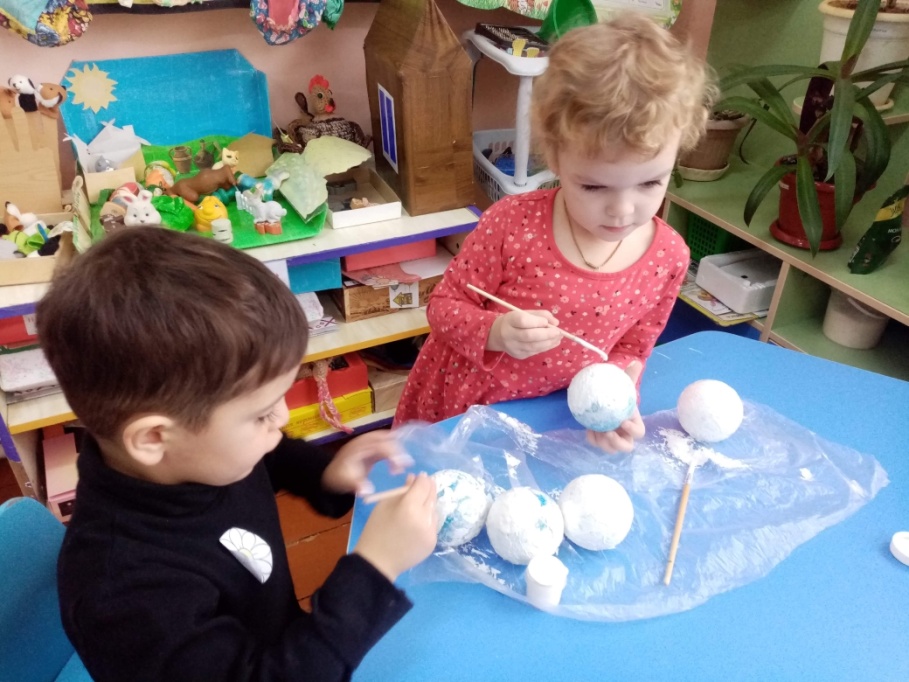 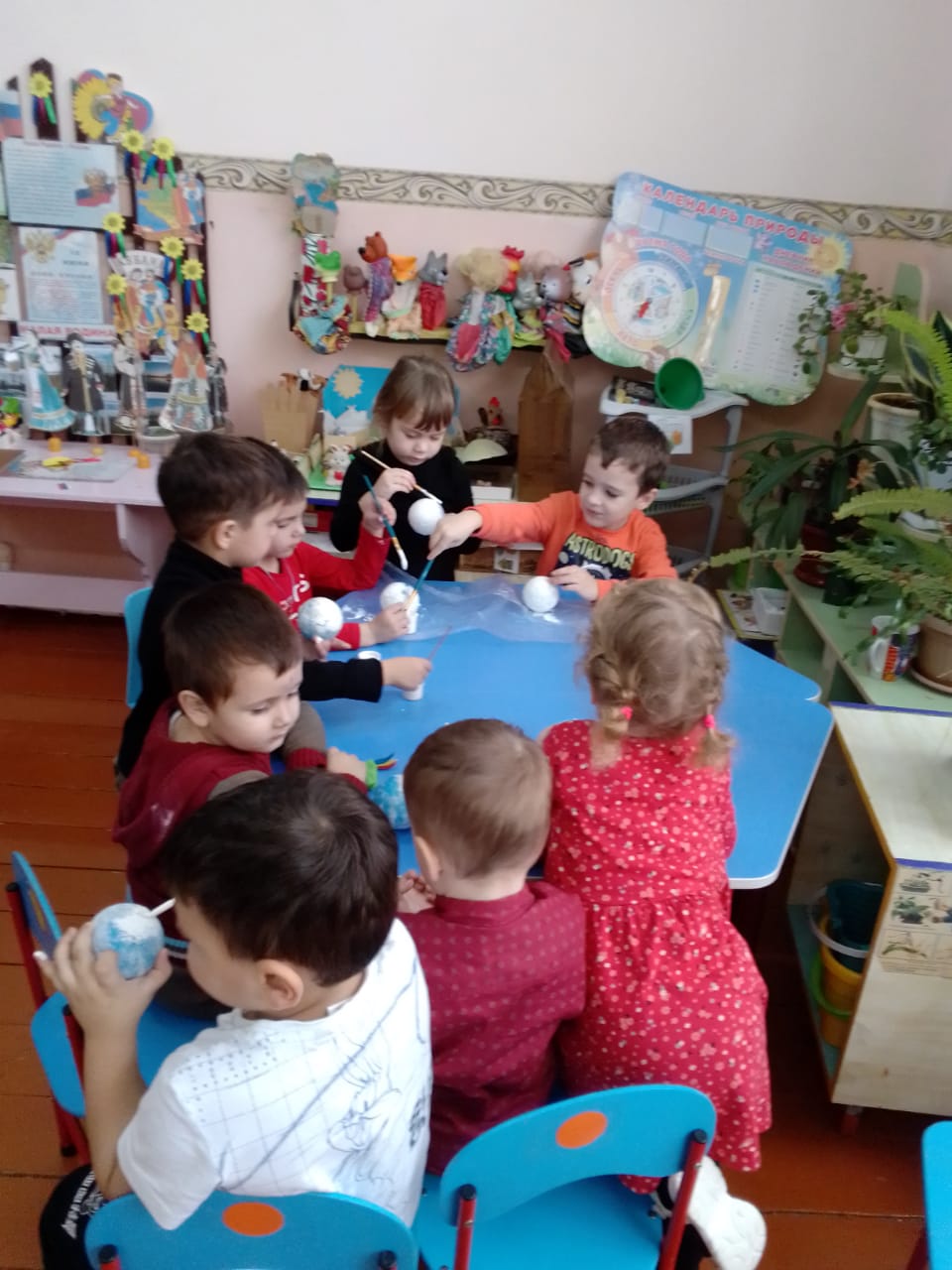 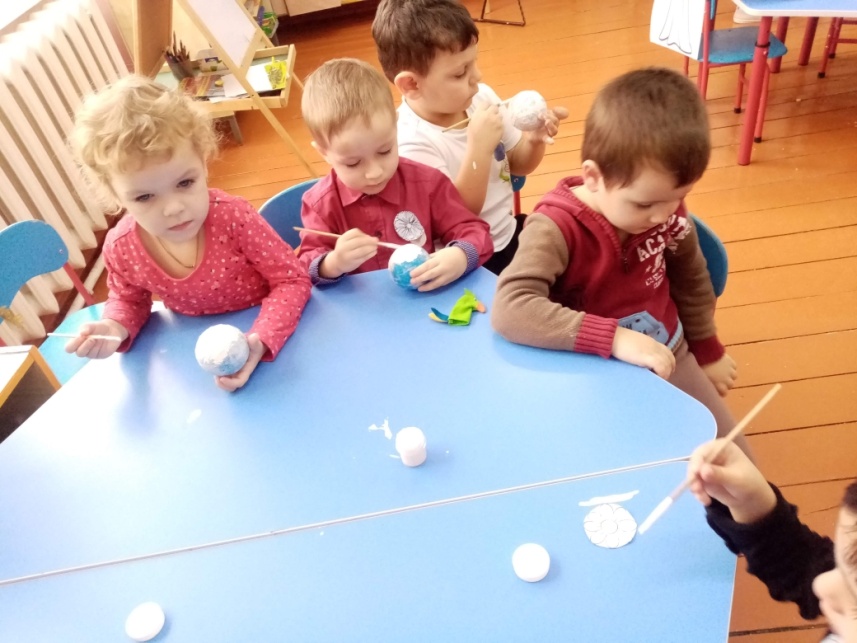 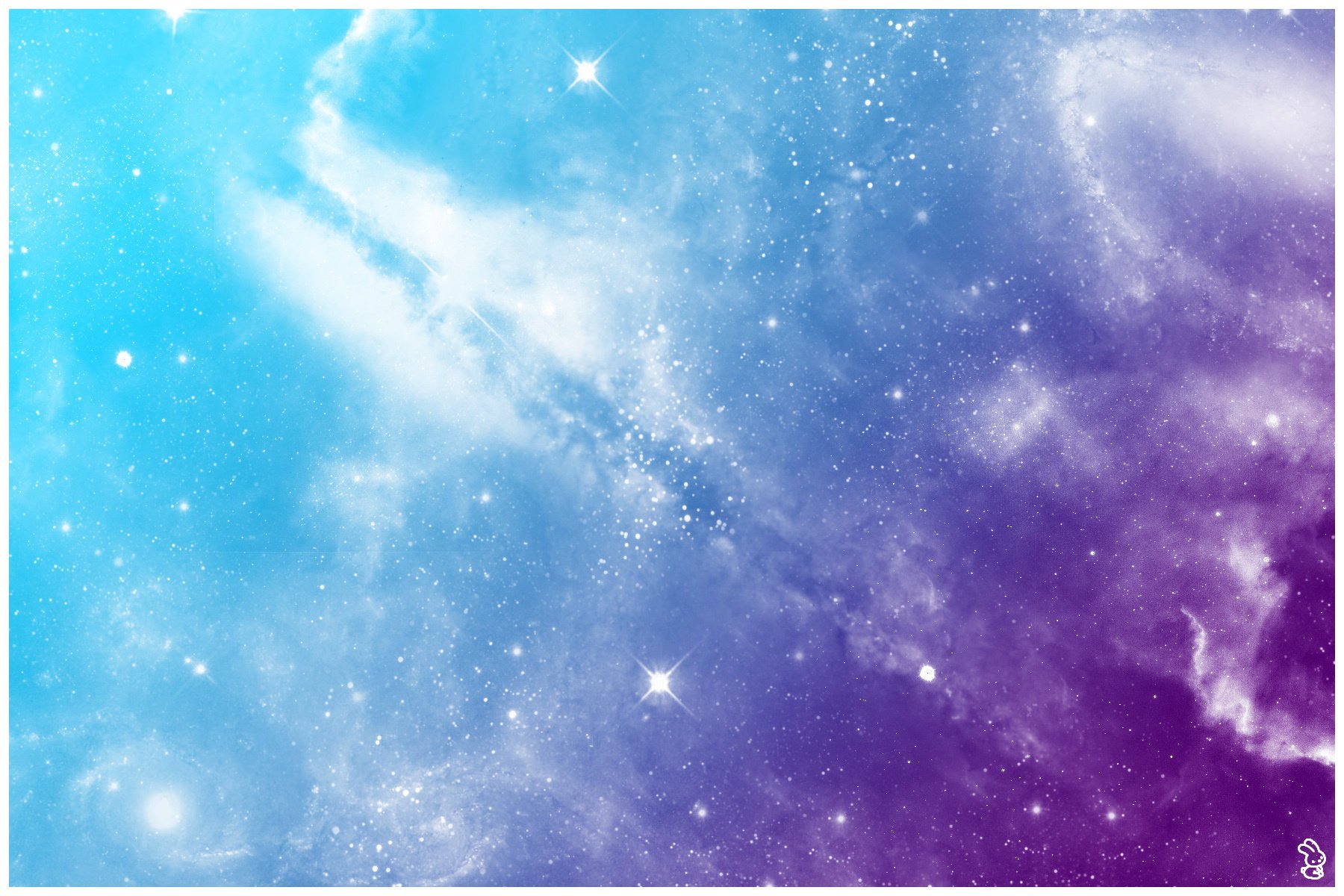 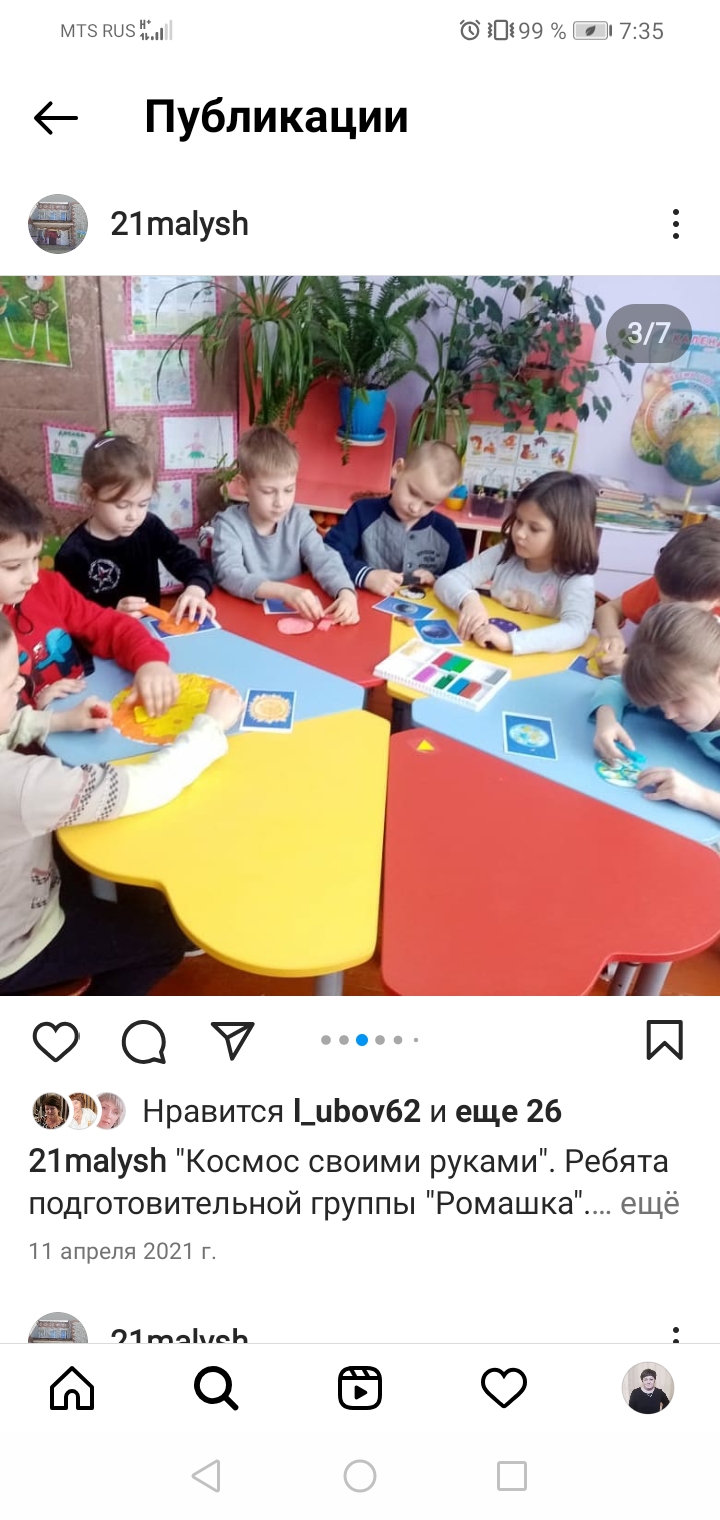 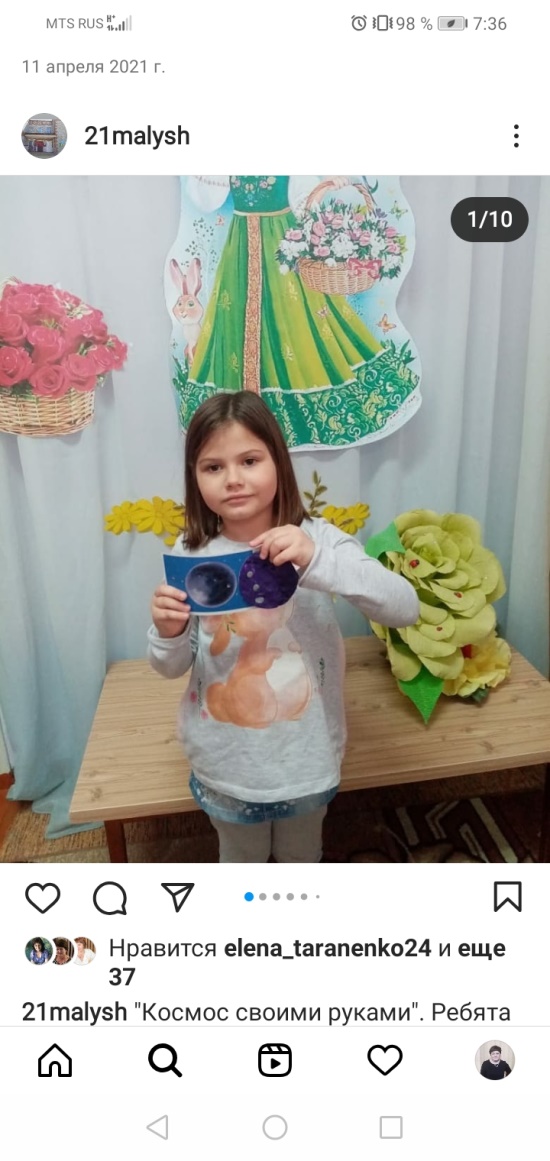 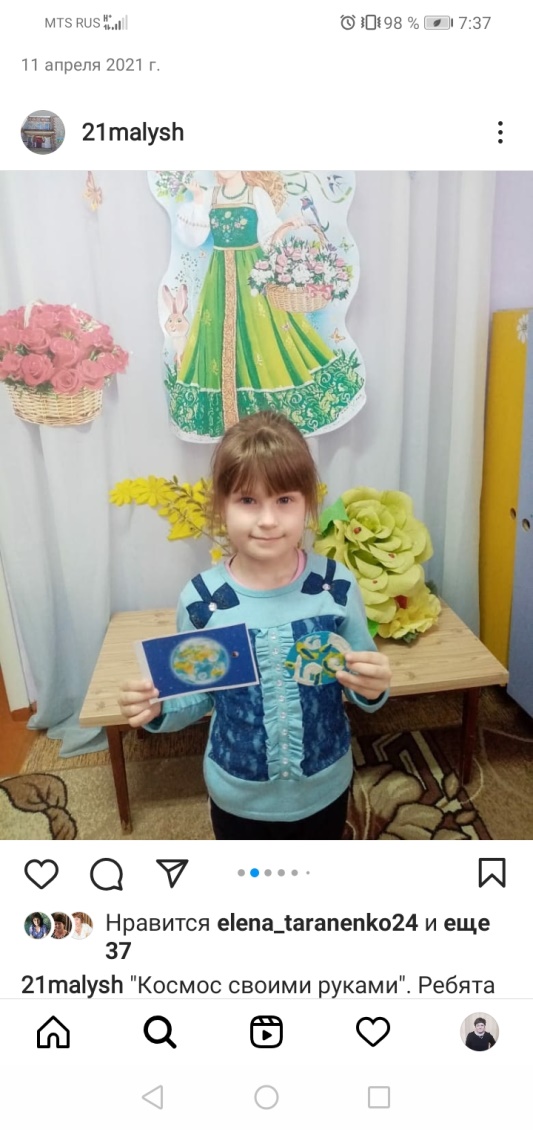 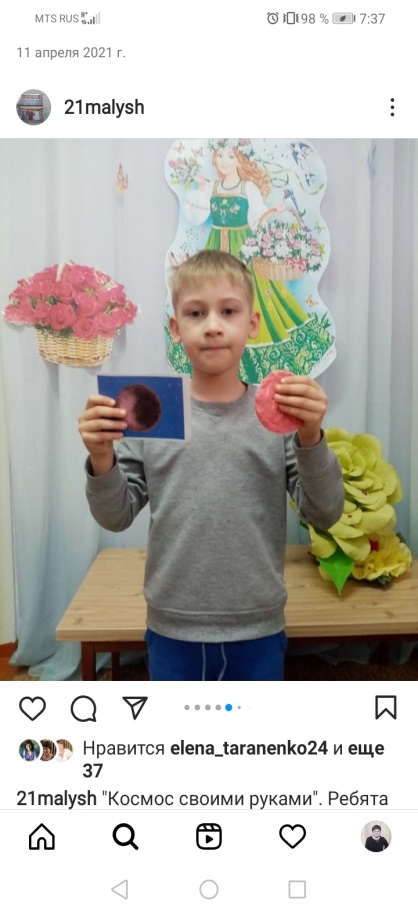 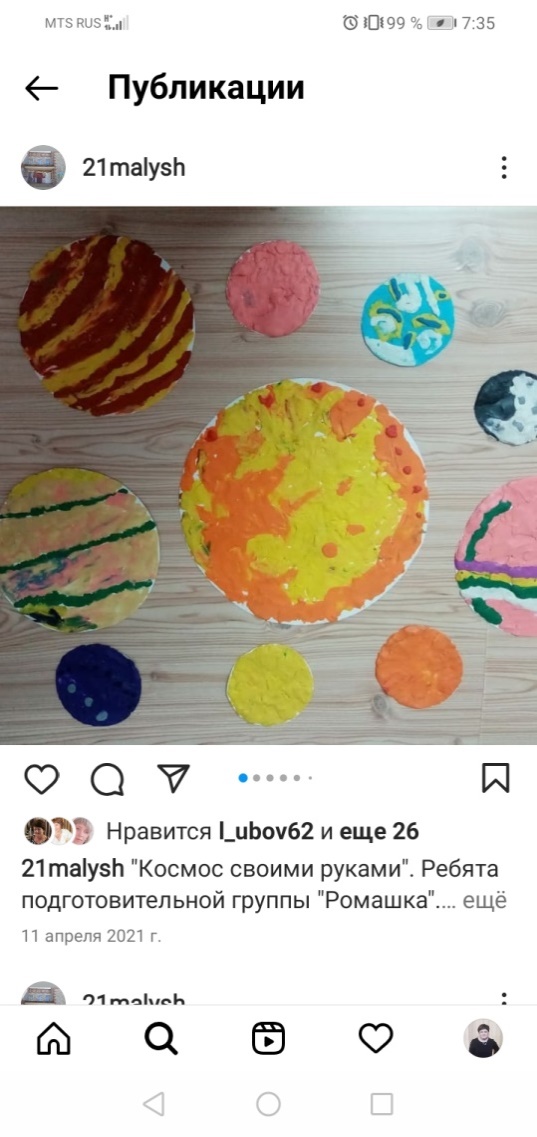 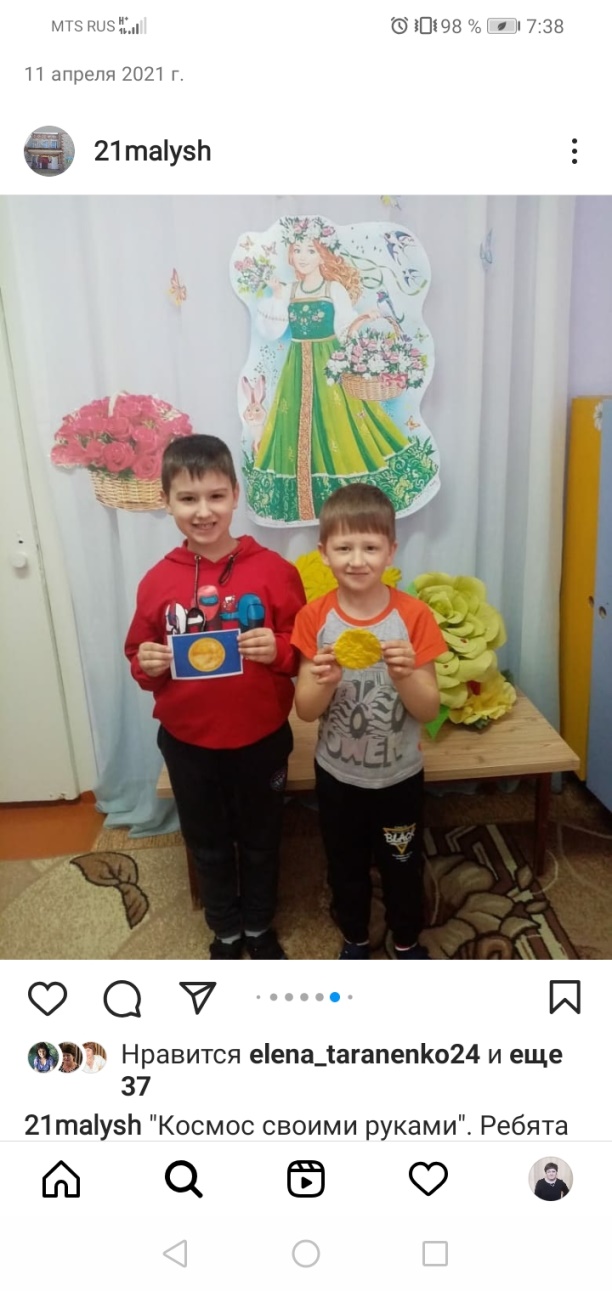 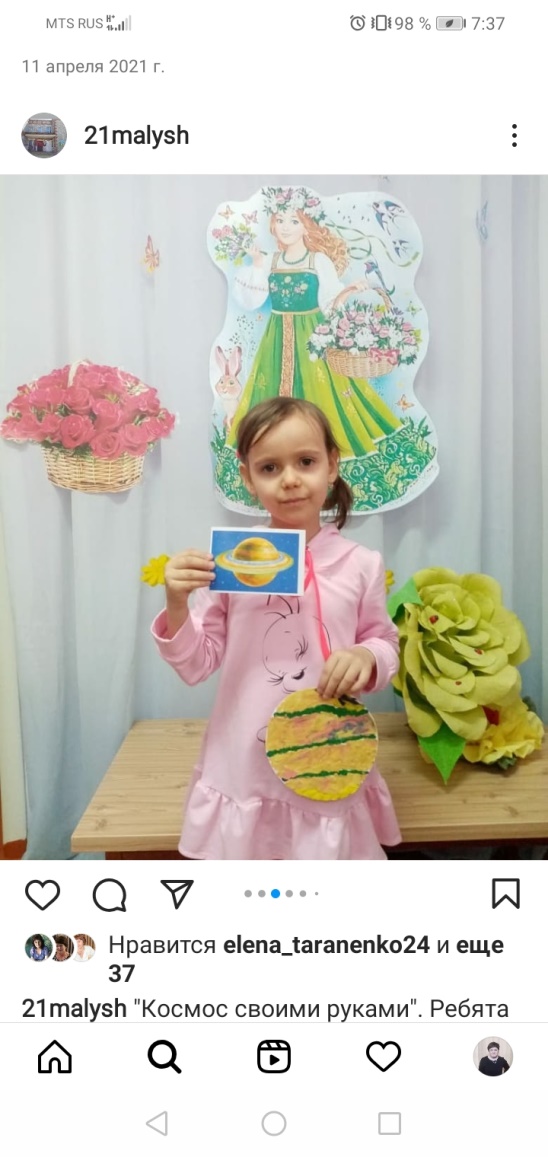 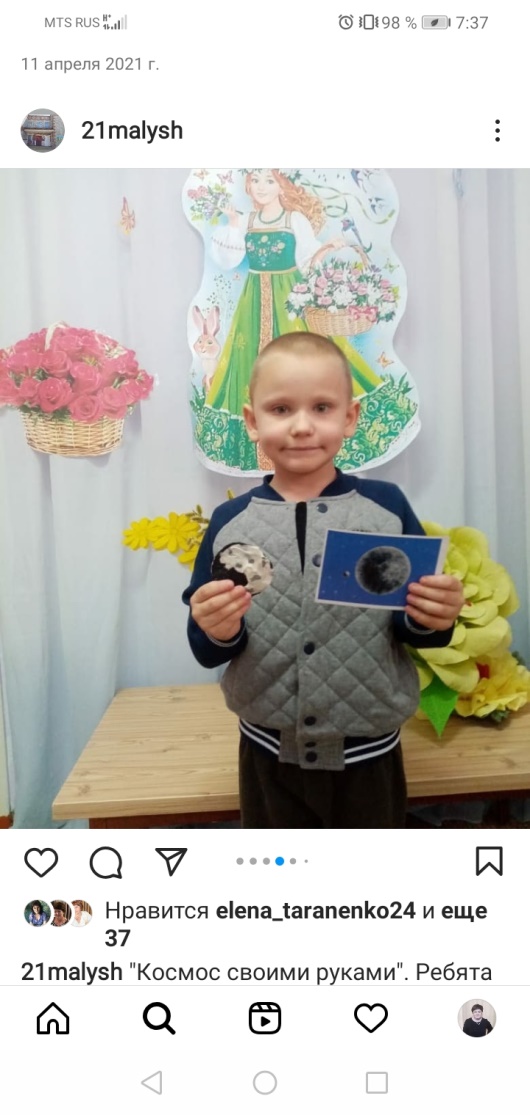 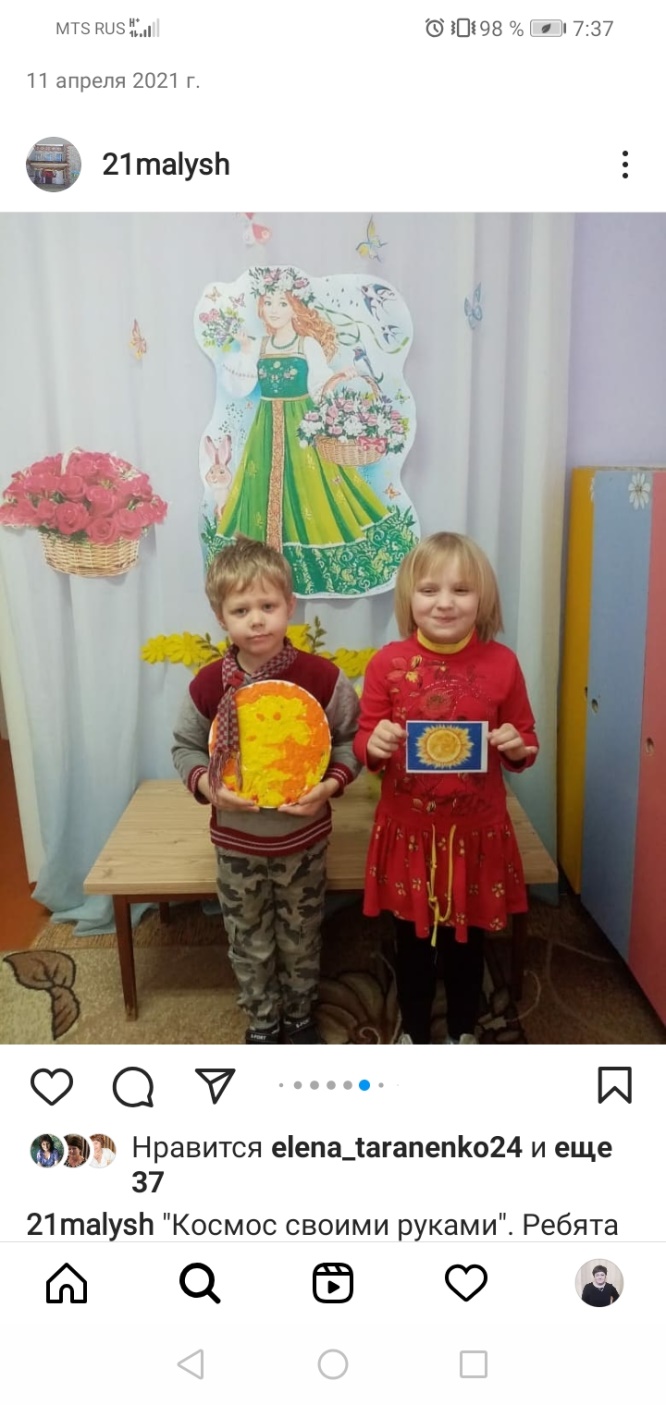 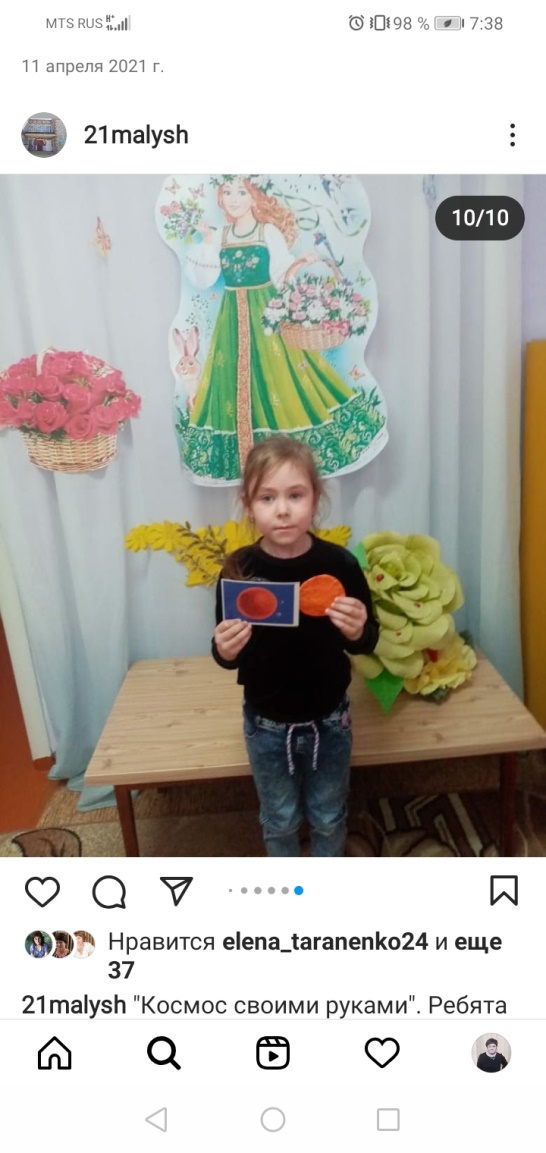 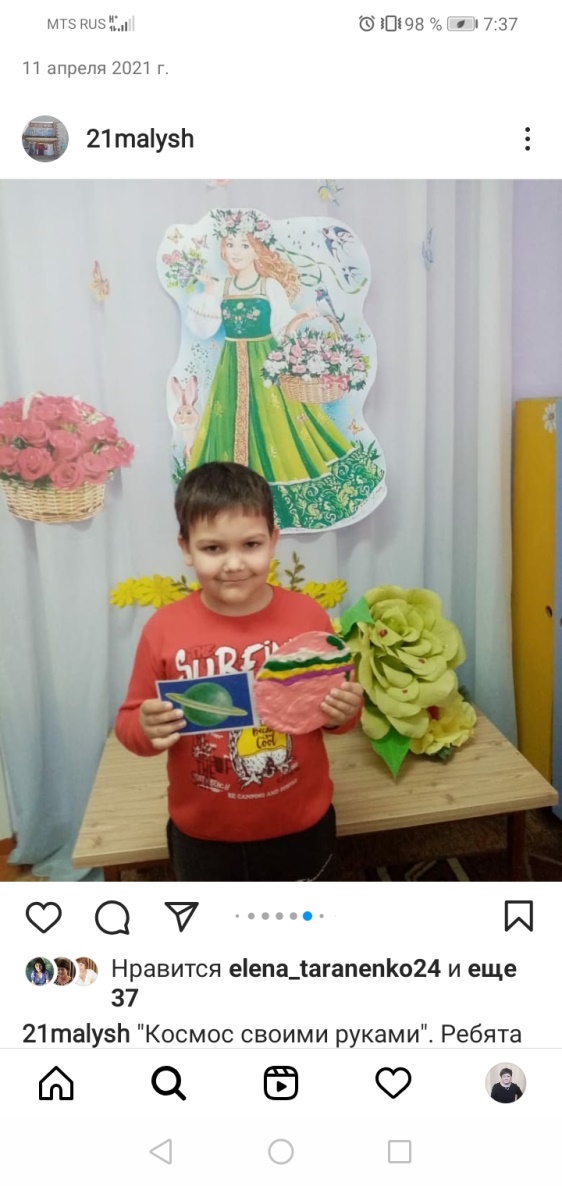 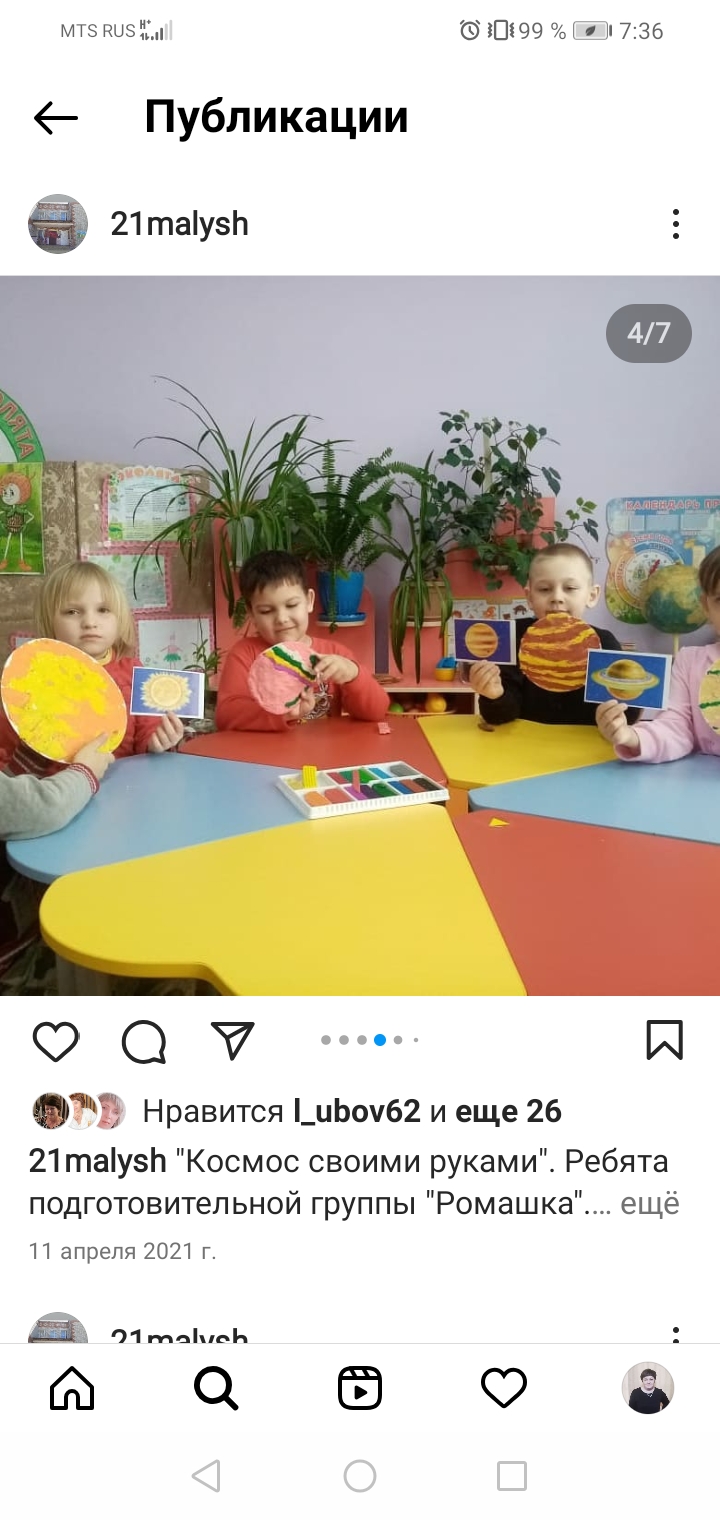 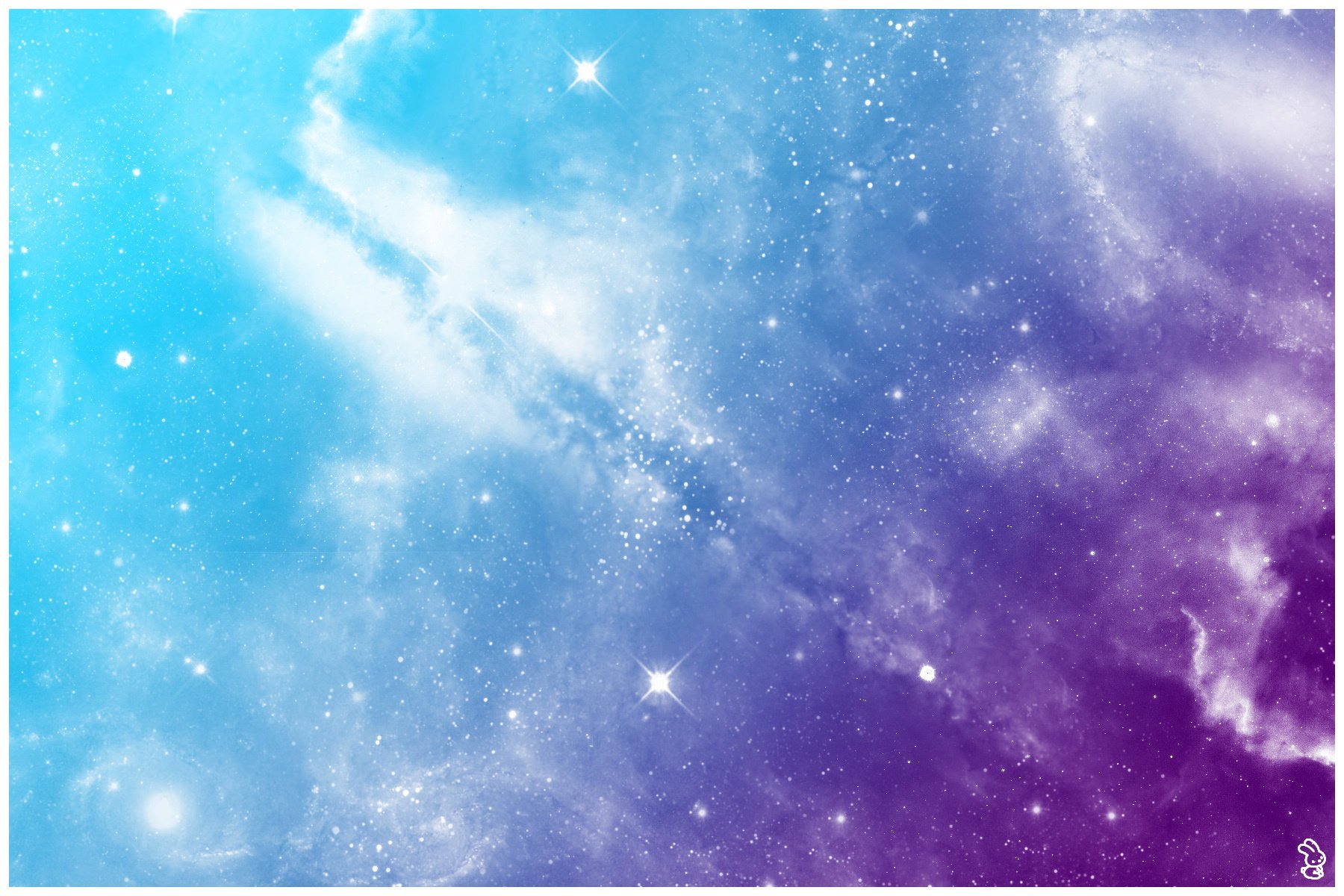 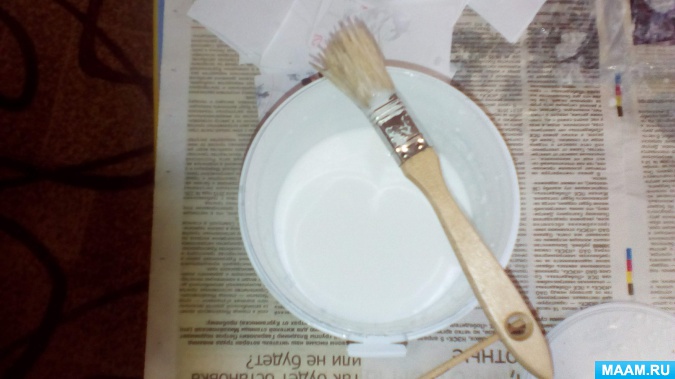 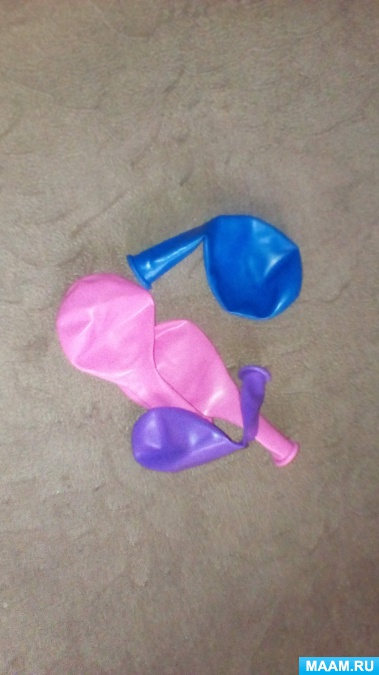 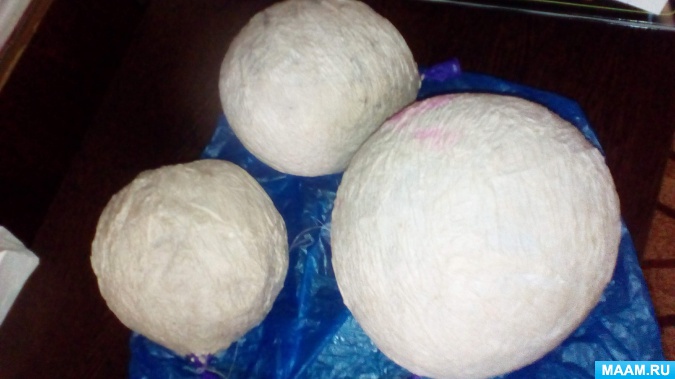 Для изготовления планет нам понадобится:
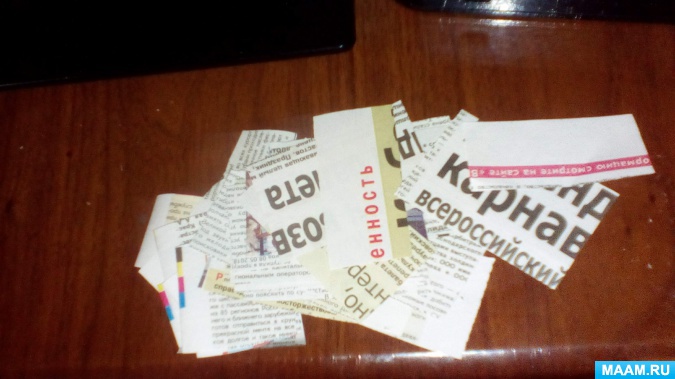 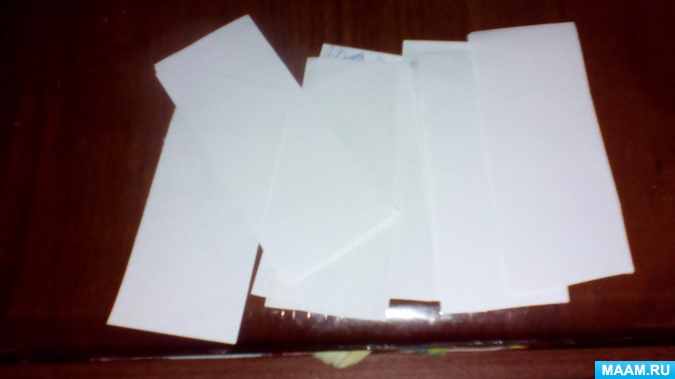 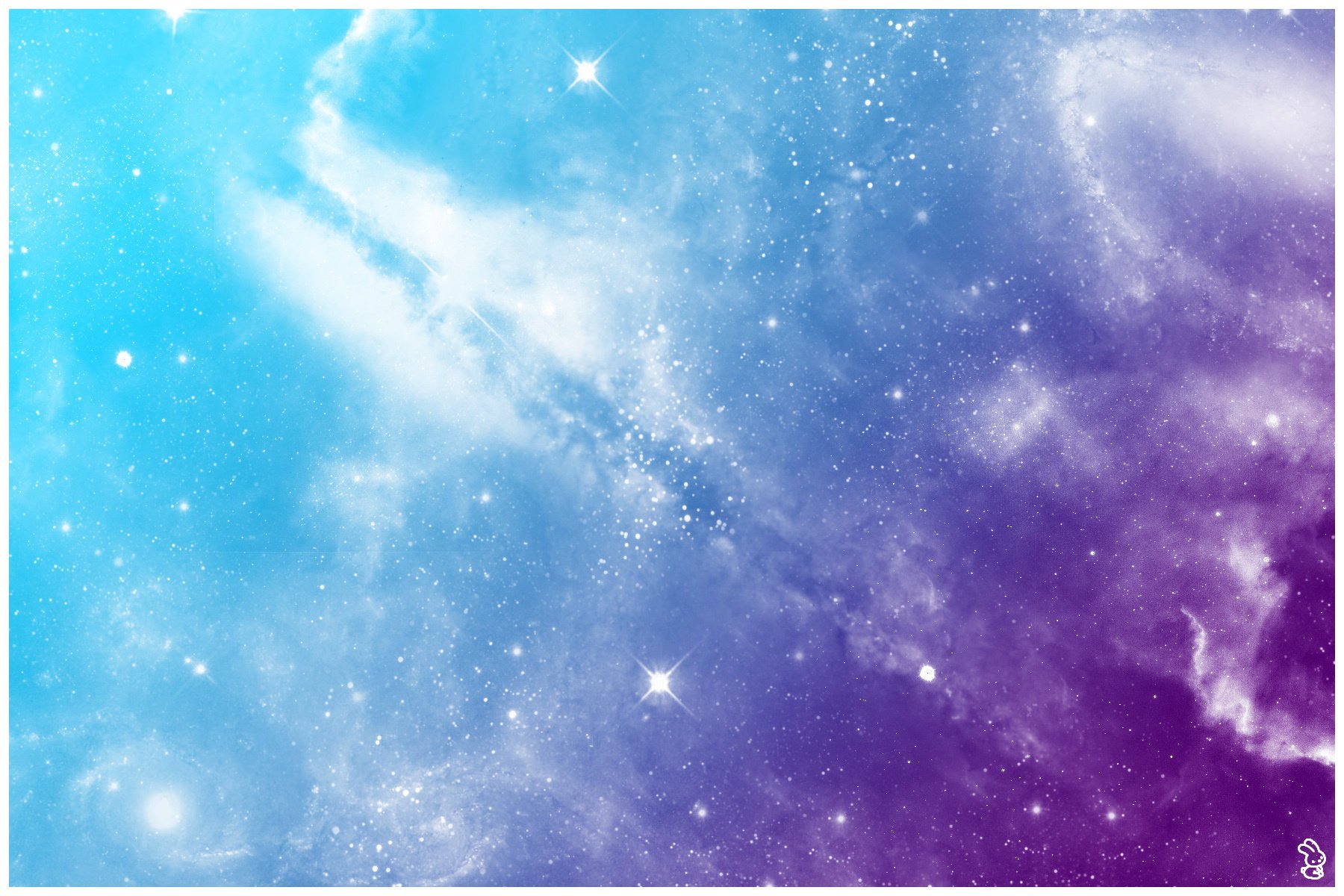 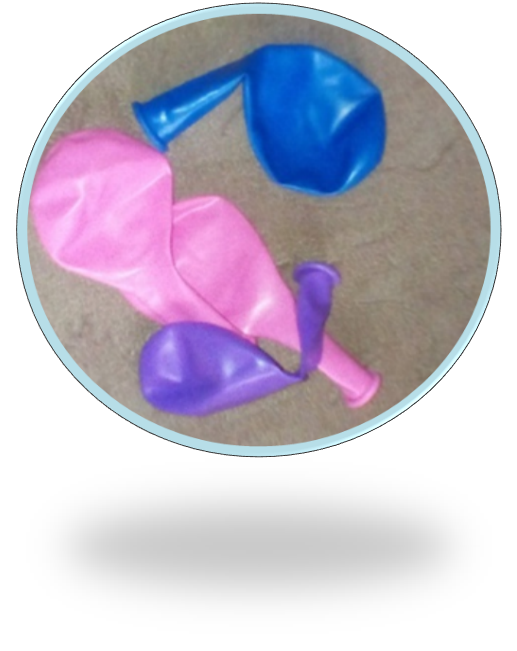 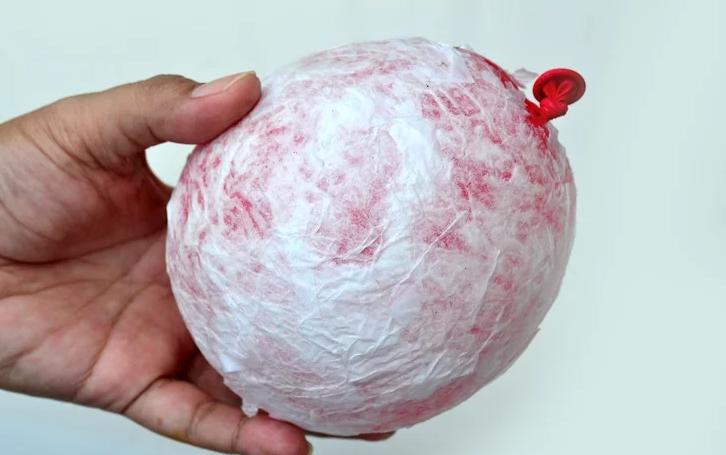 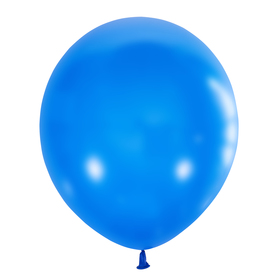 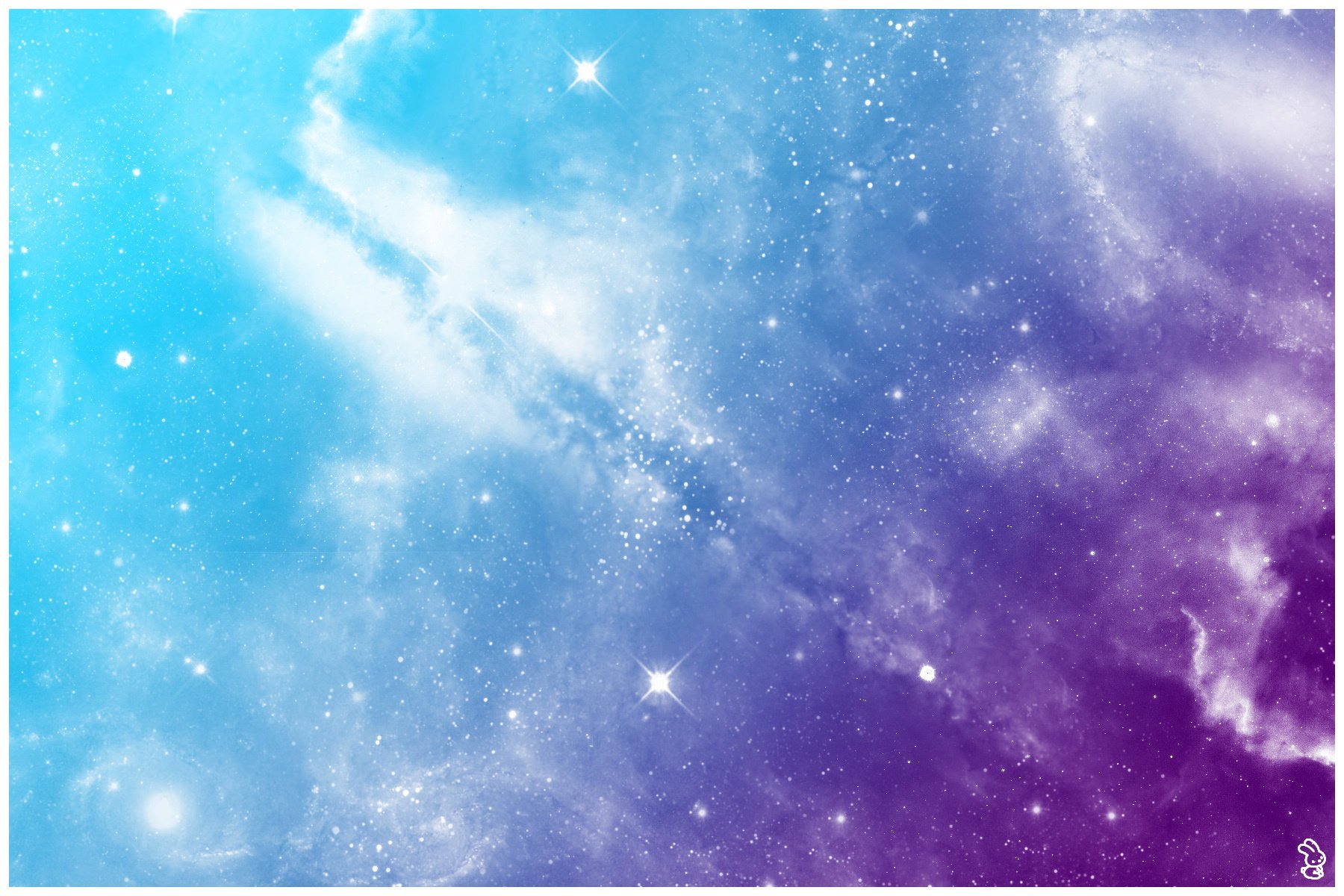 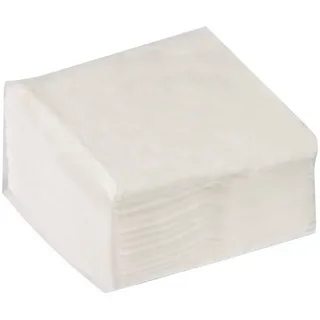 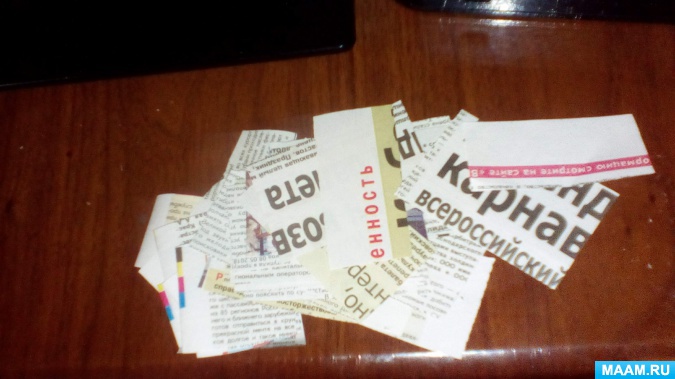 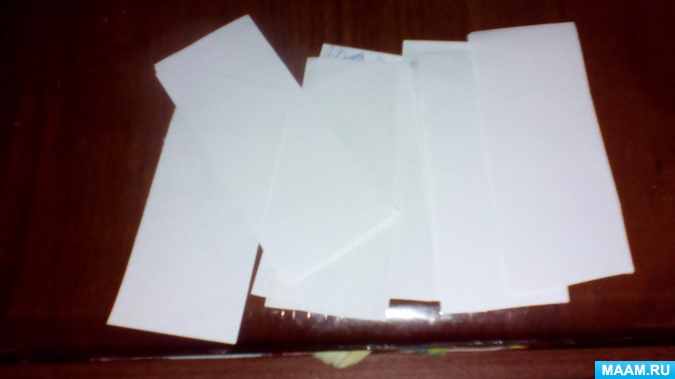 1
2
3
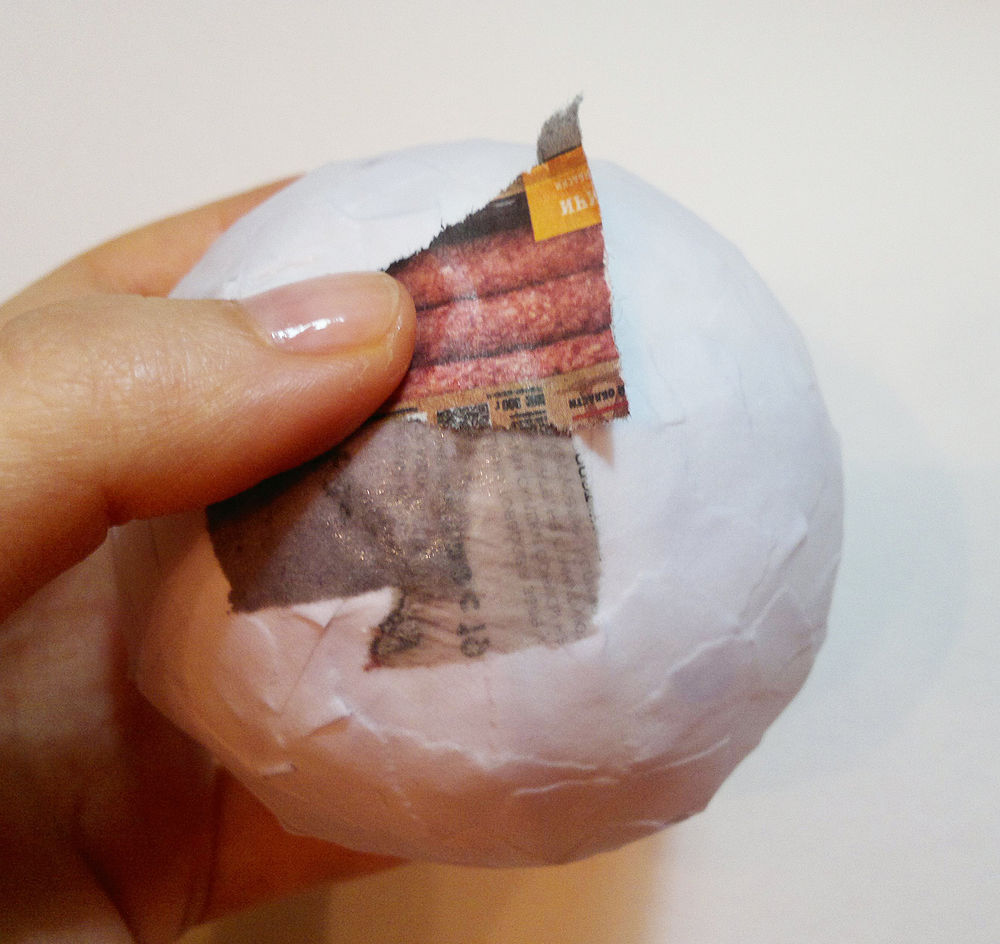 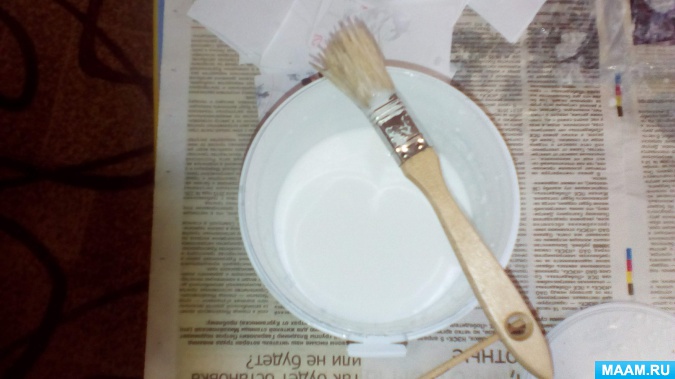 4
5
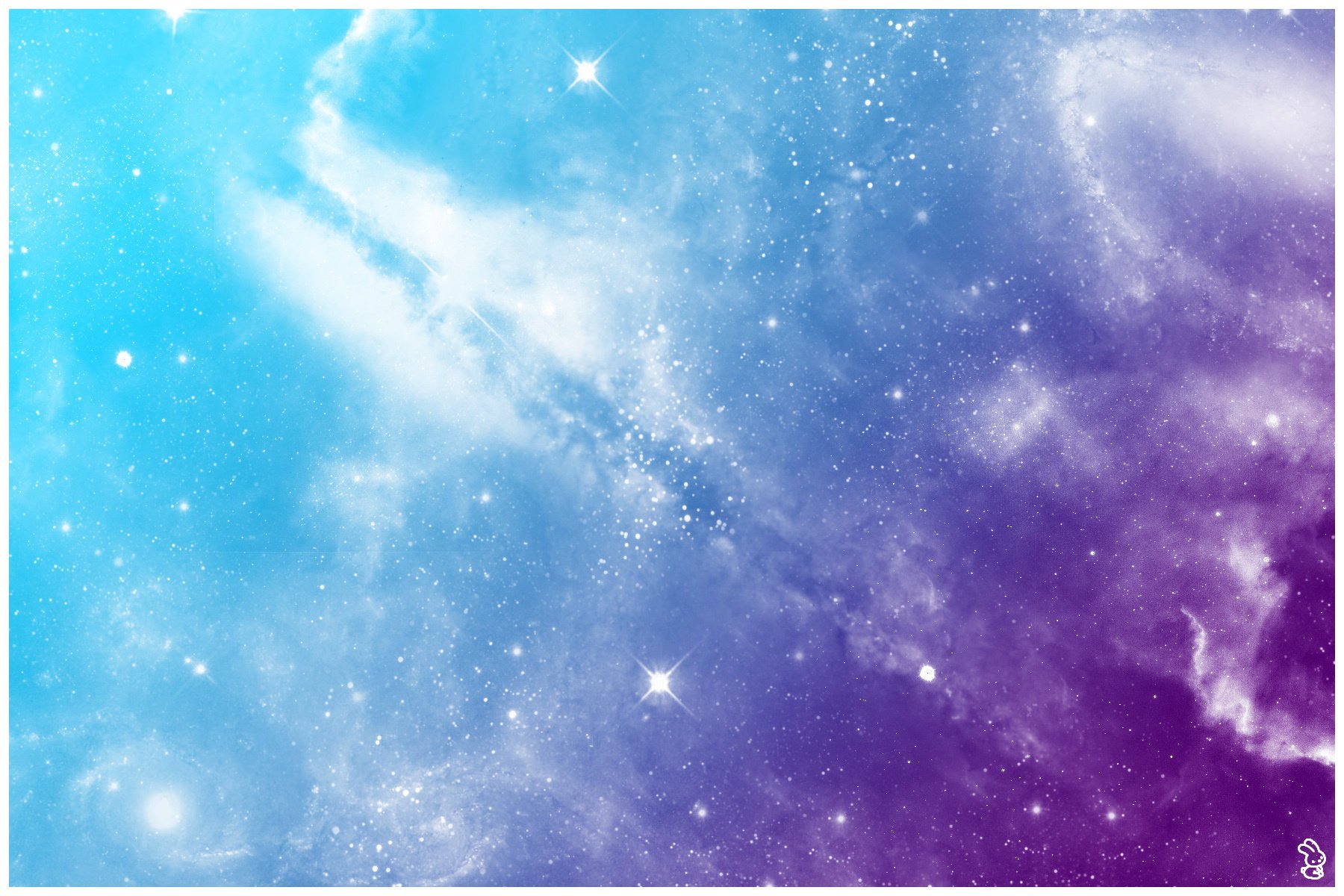 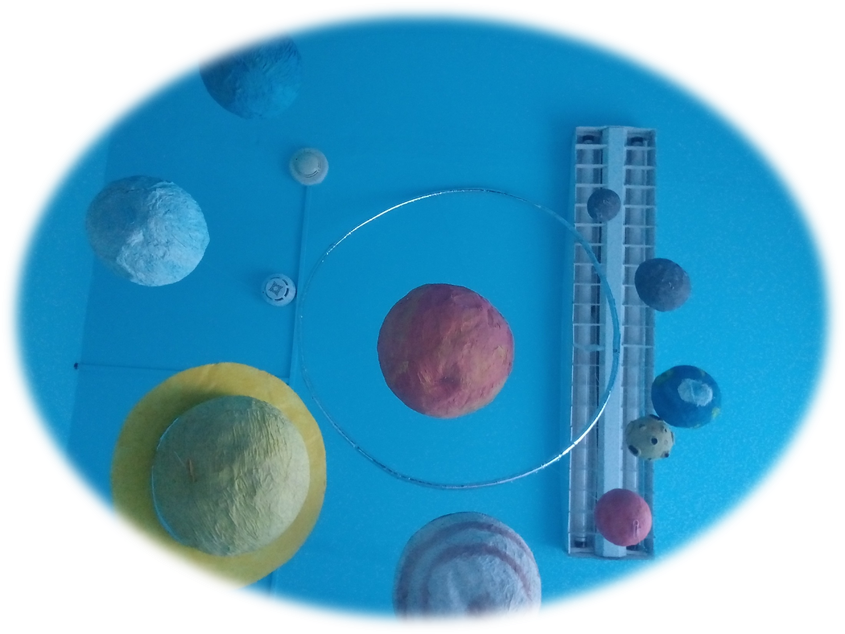 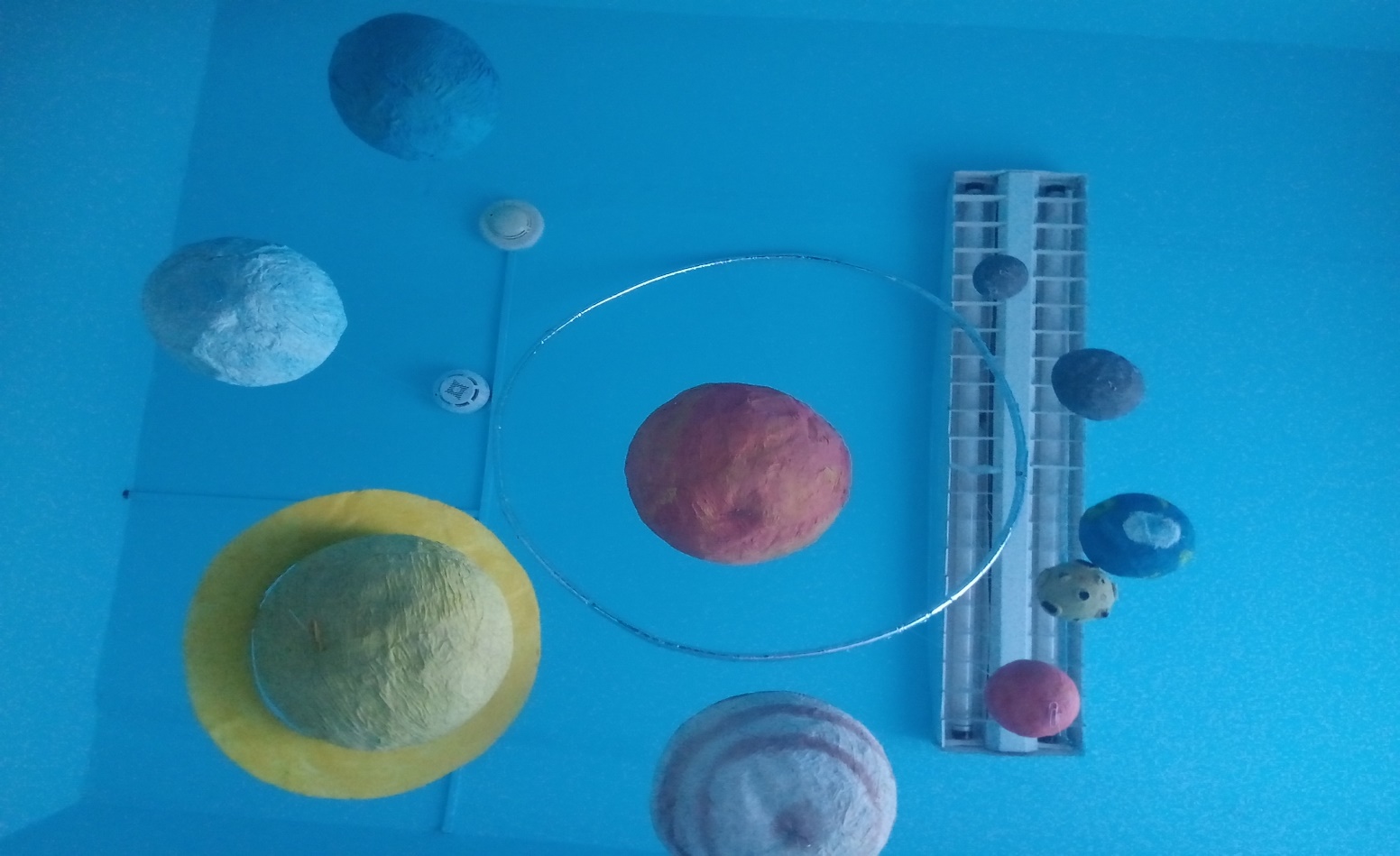 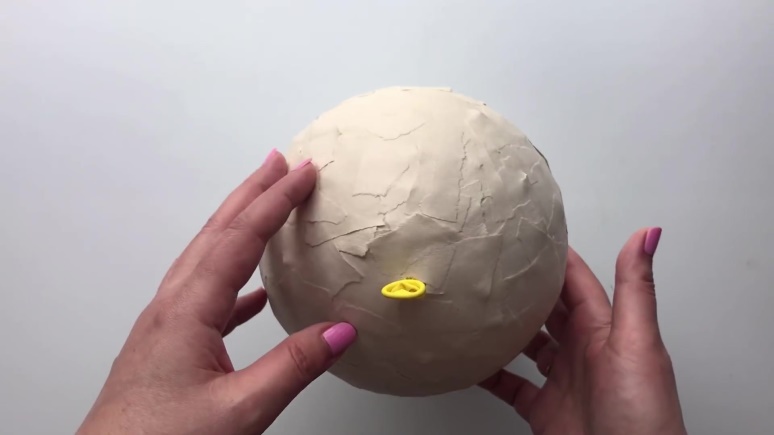 Сатурн
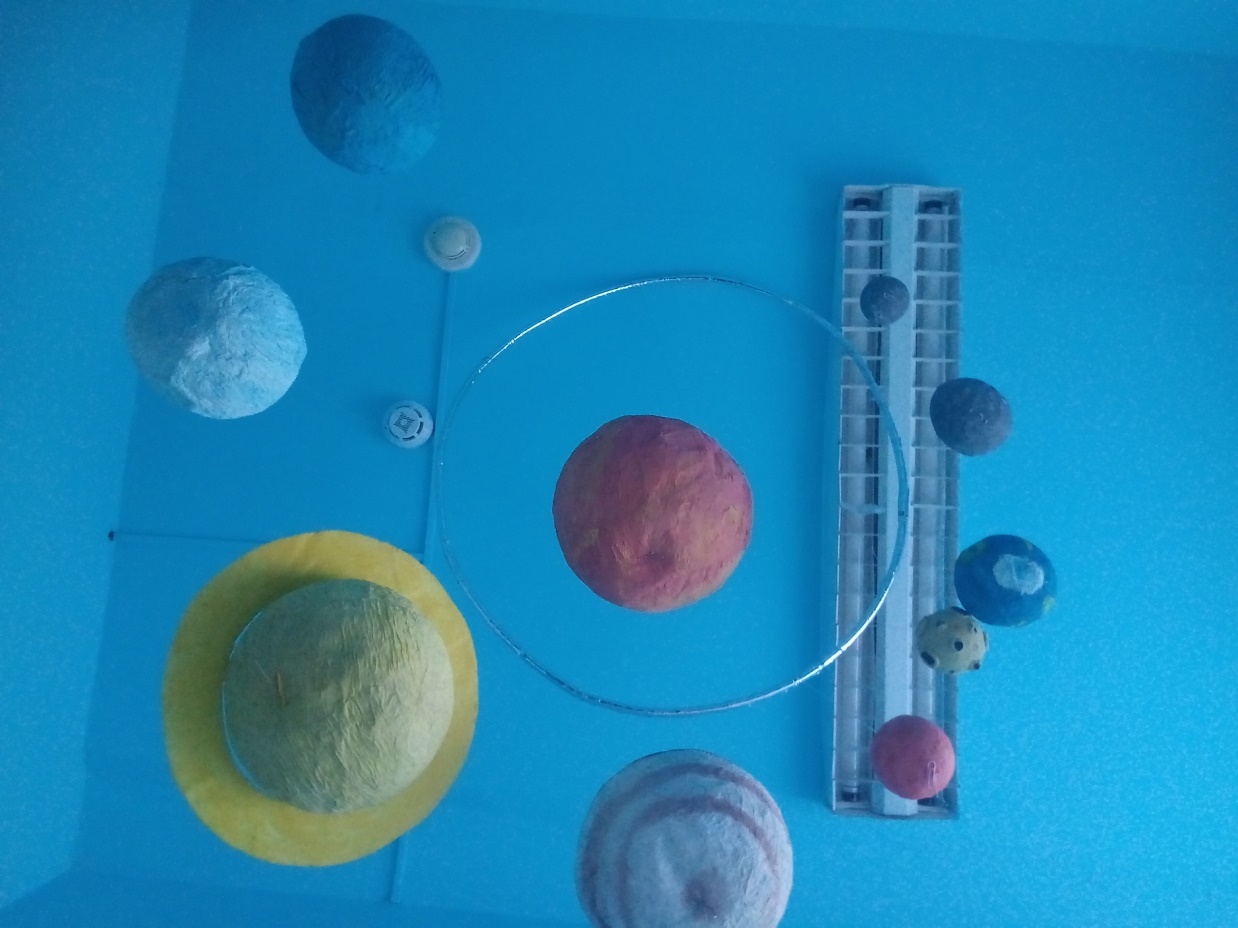 Нептун
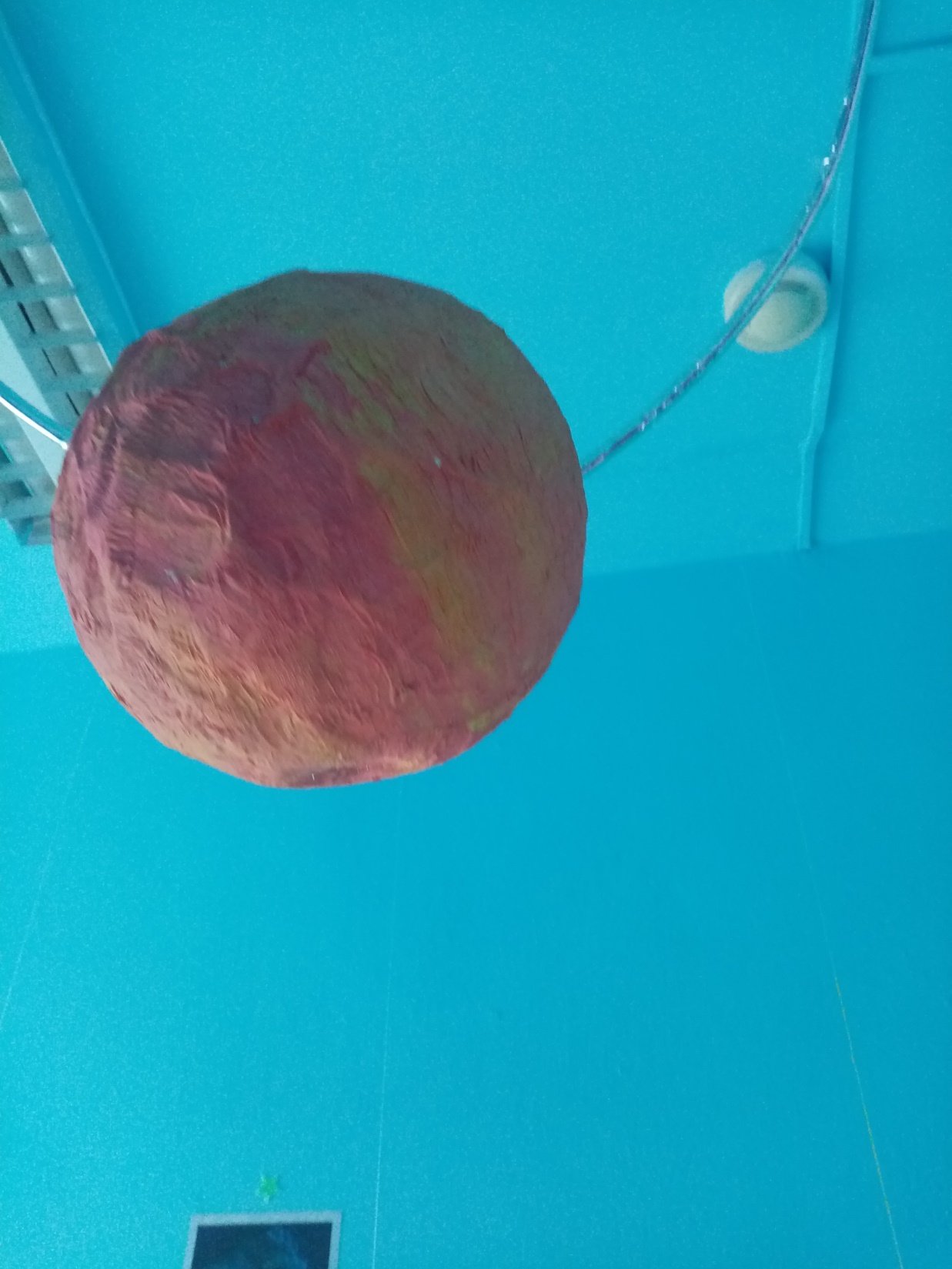 Меркурий
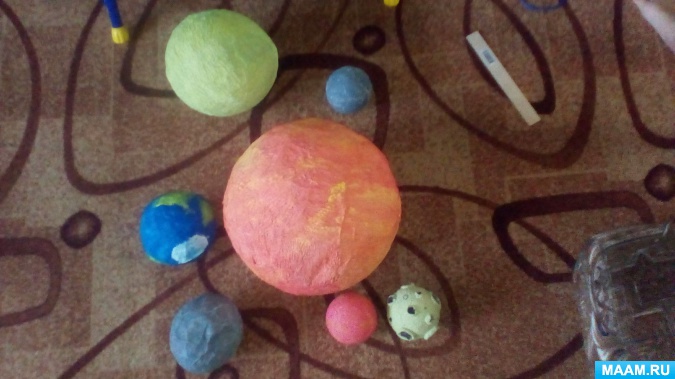 Солнце
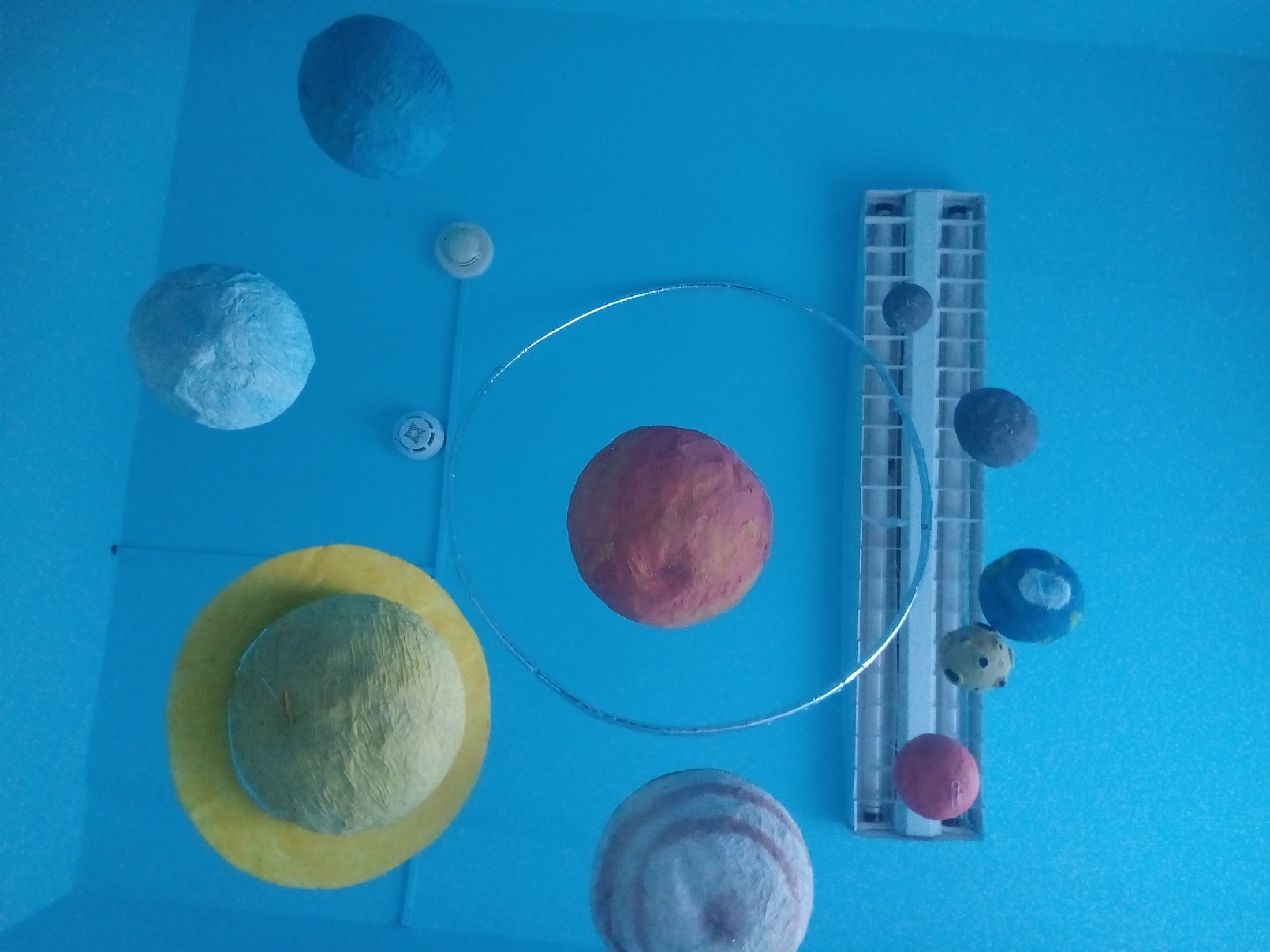 Земля
Луна
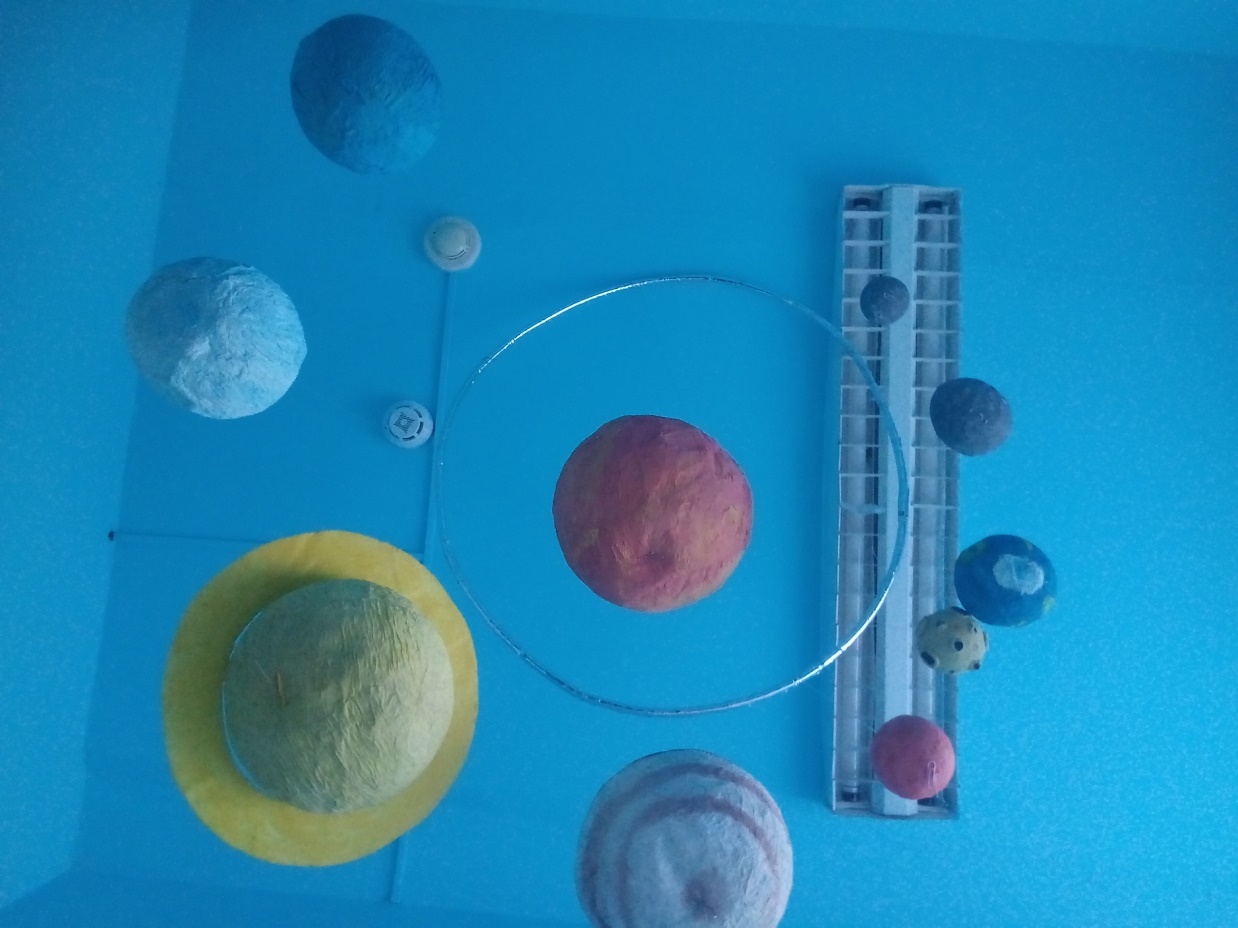 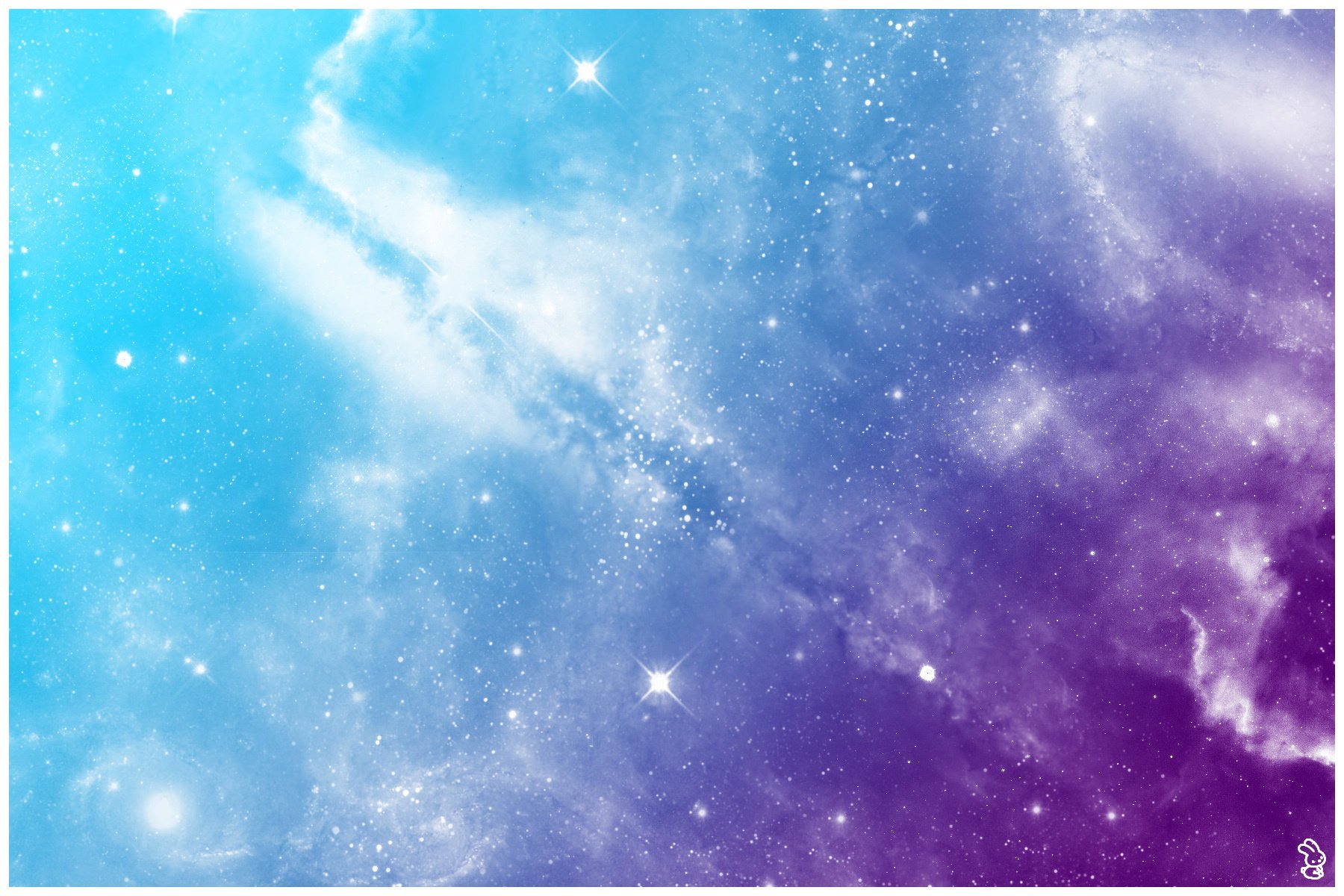 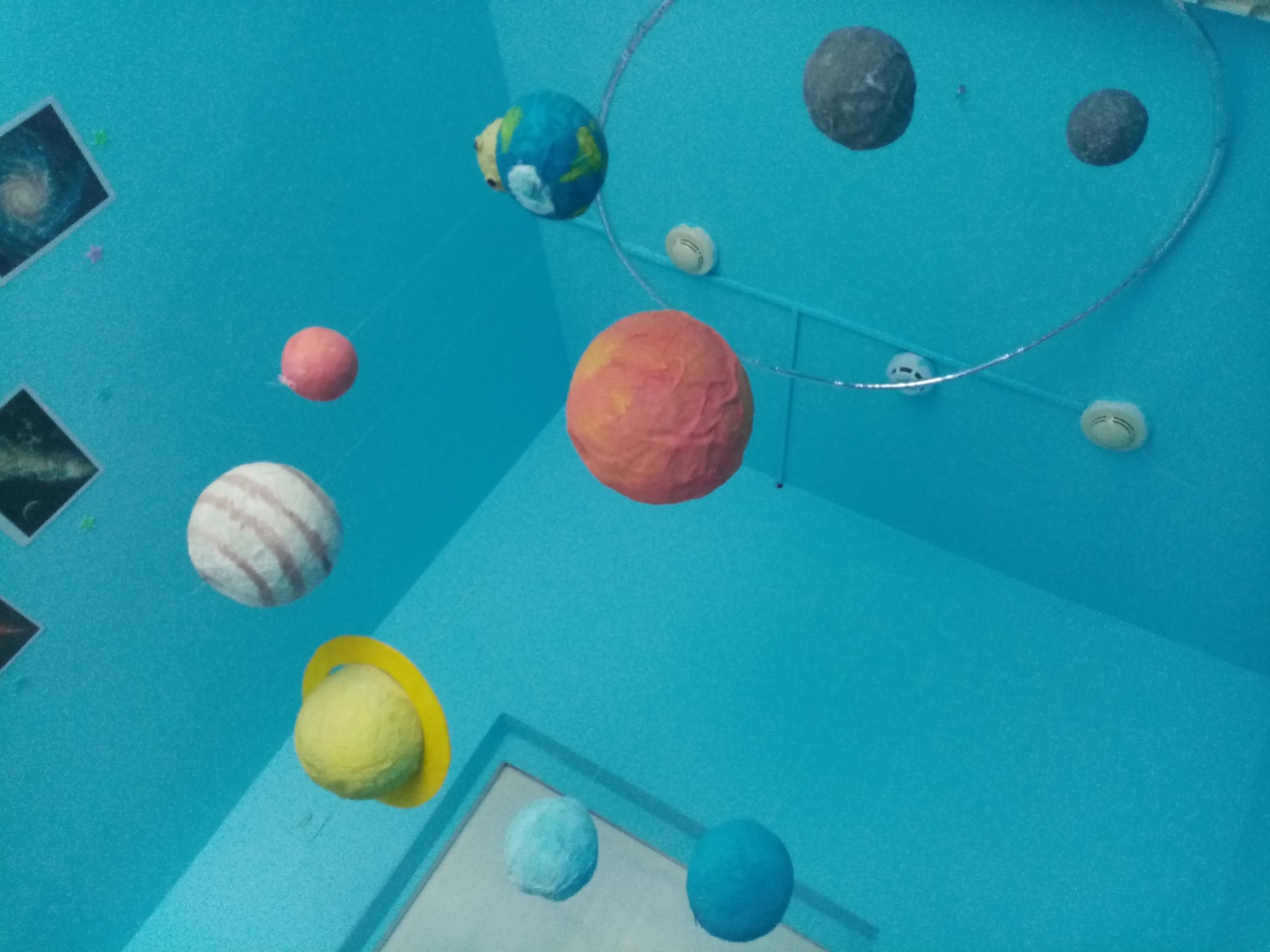 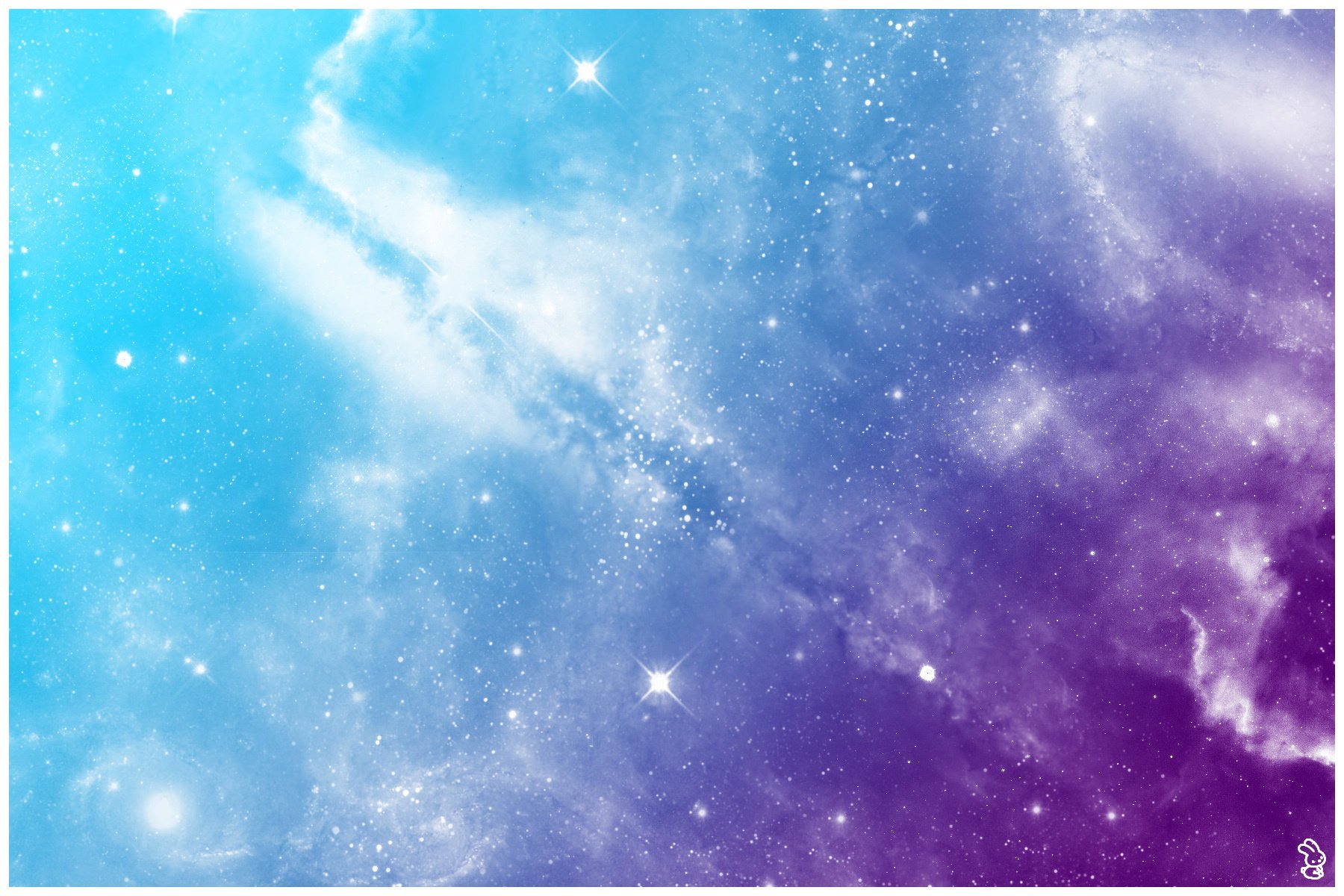 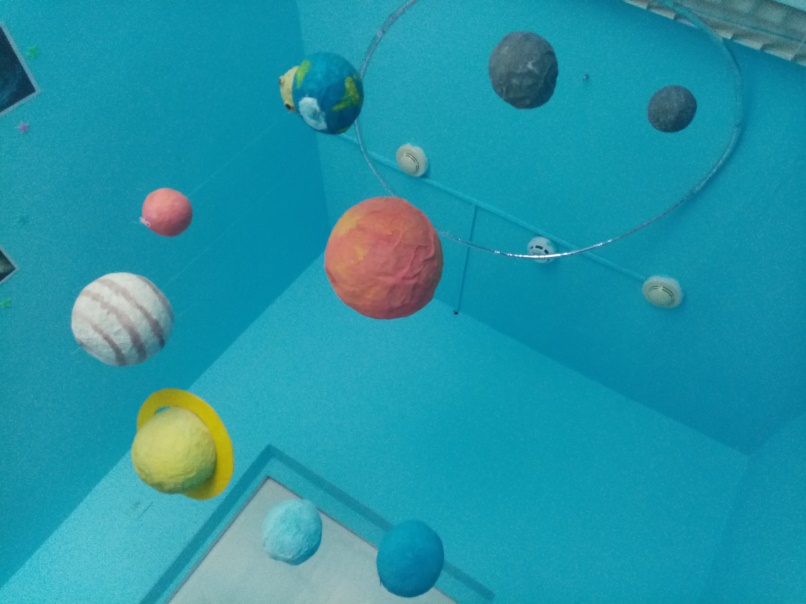 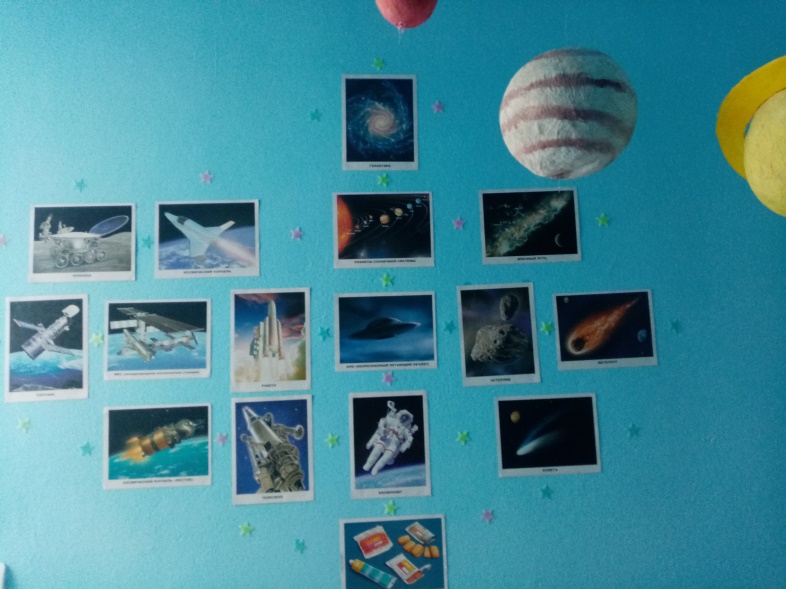 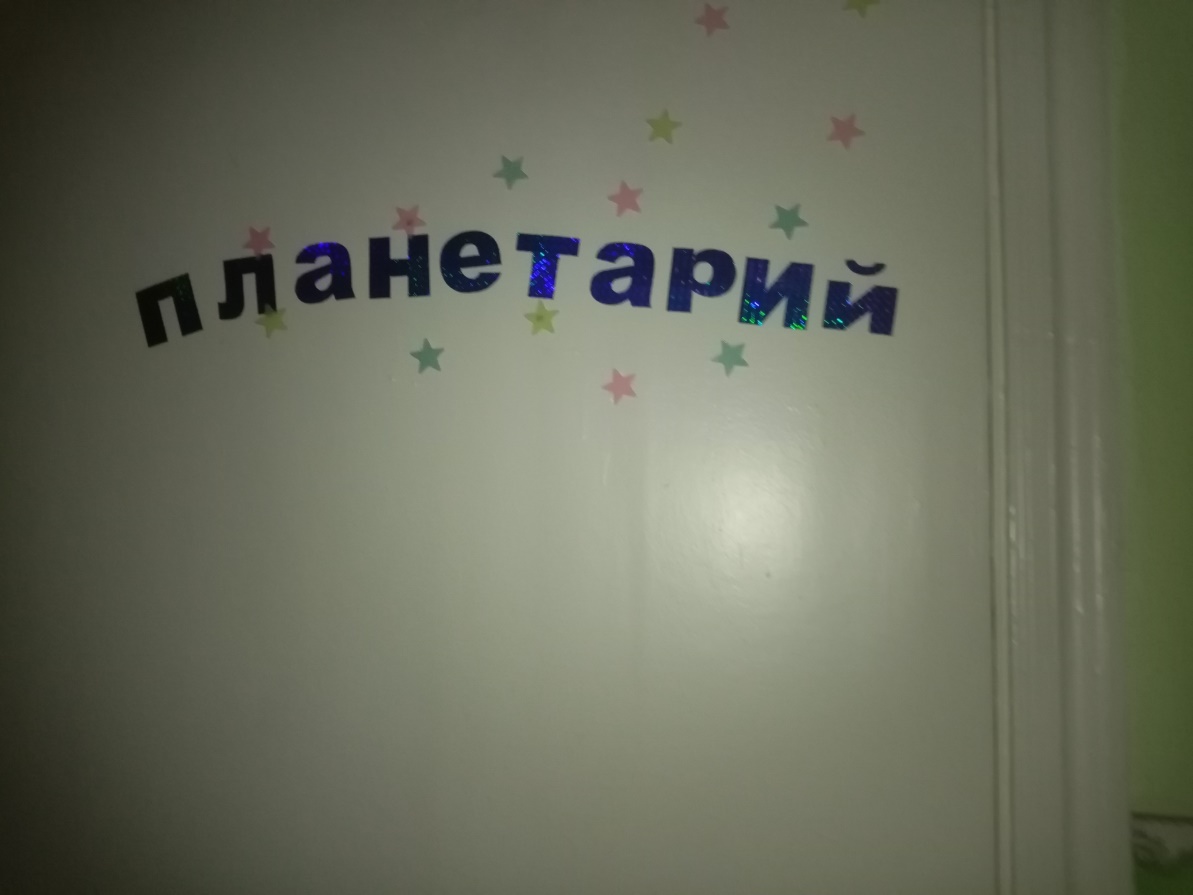 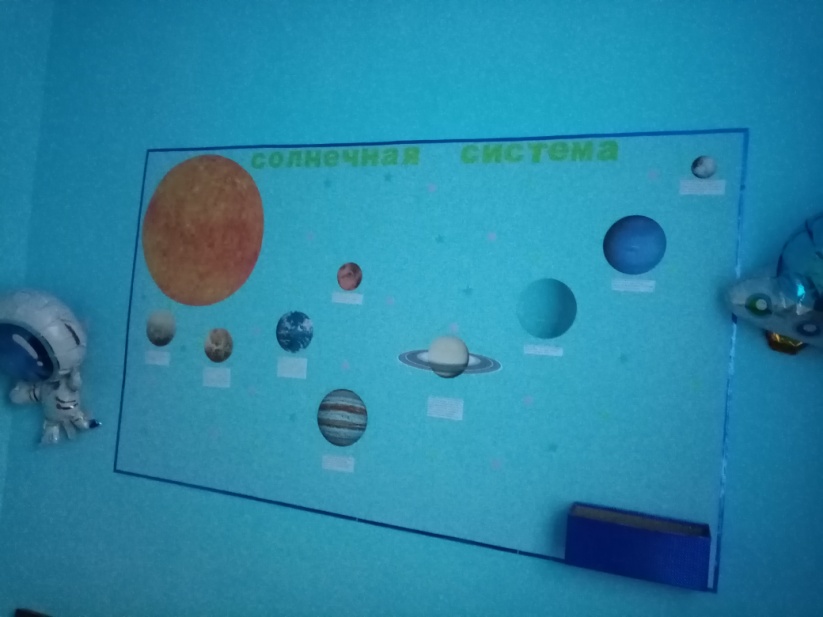 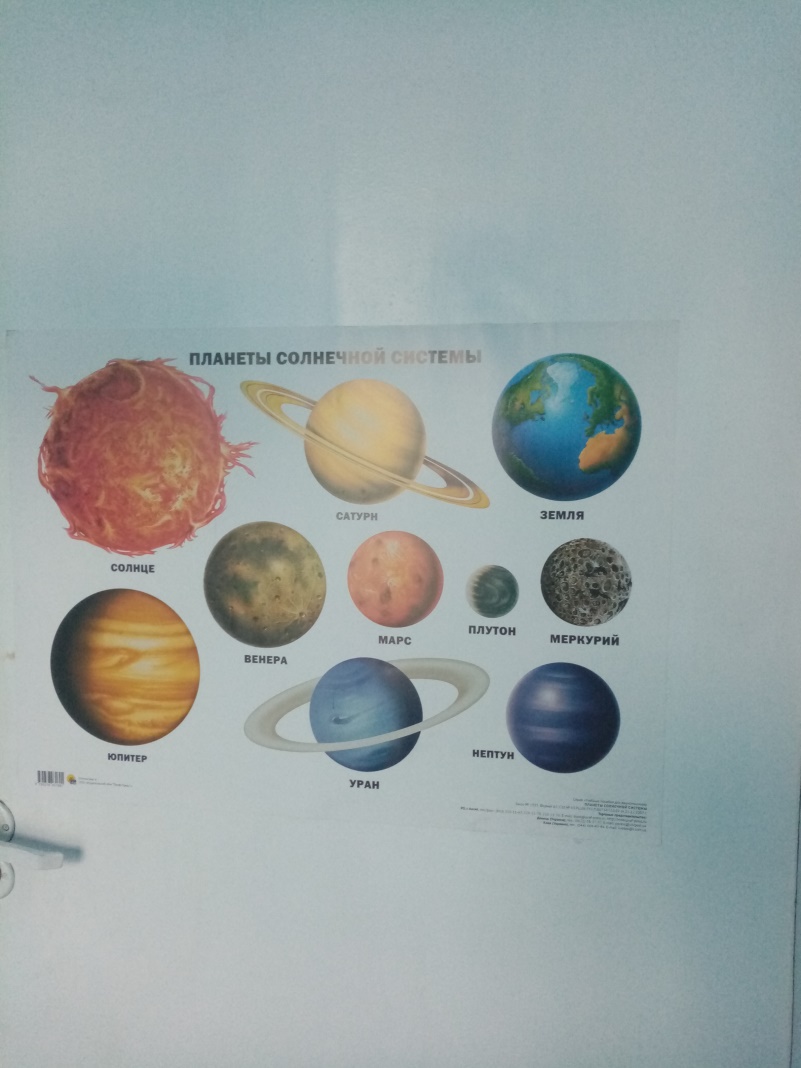 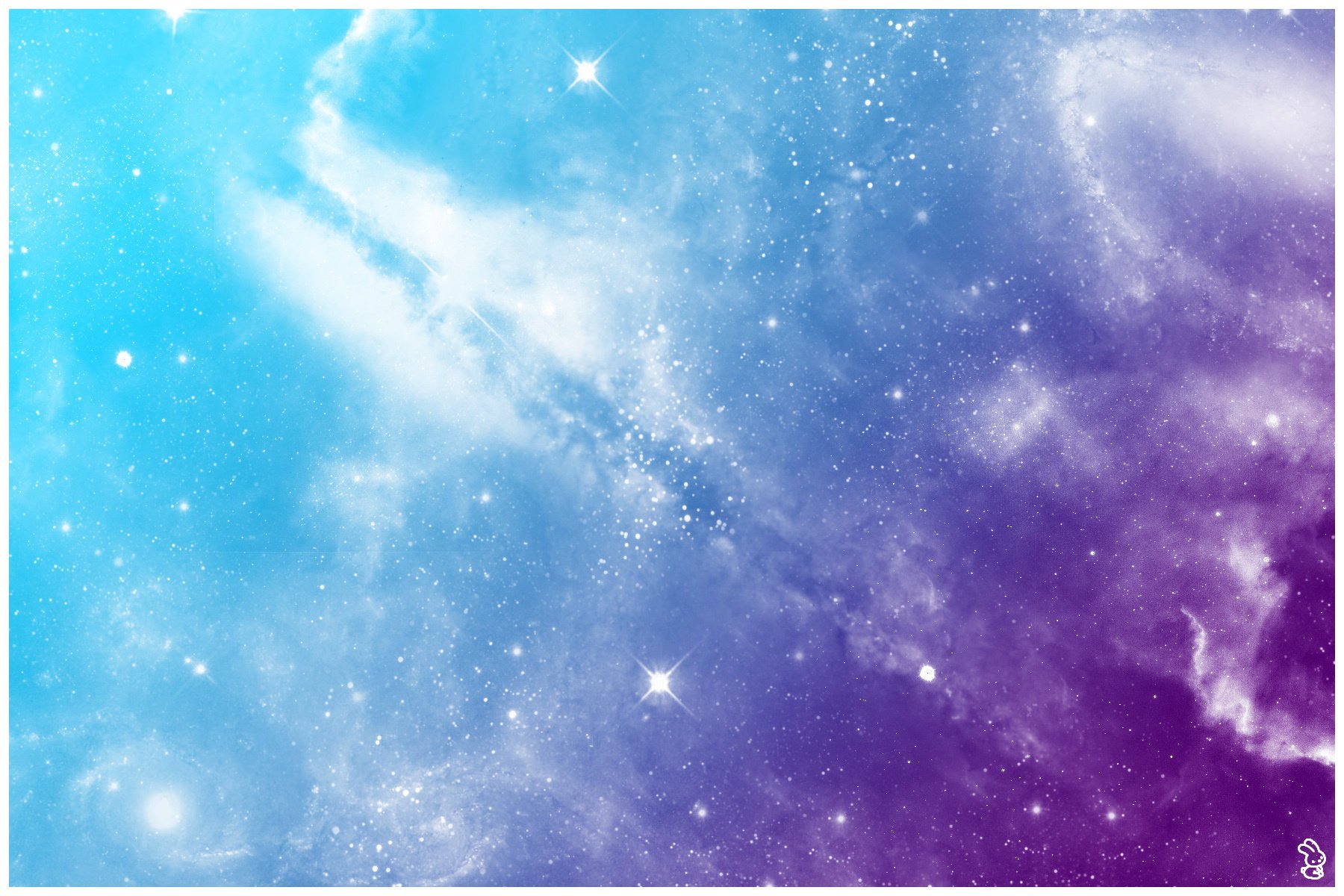 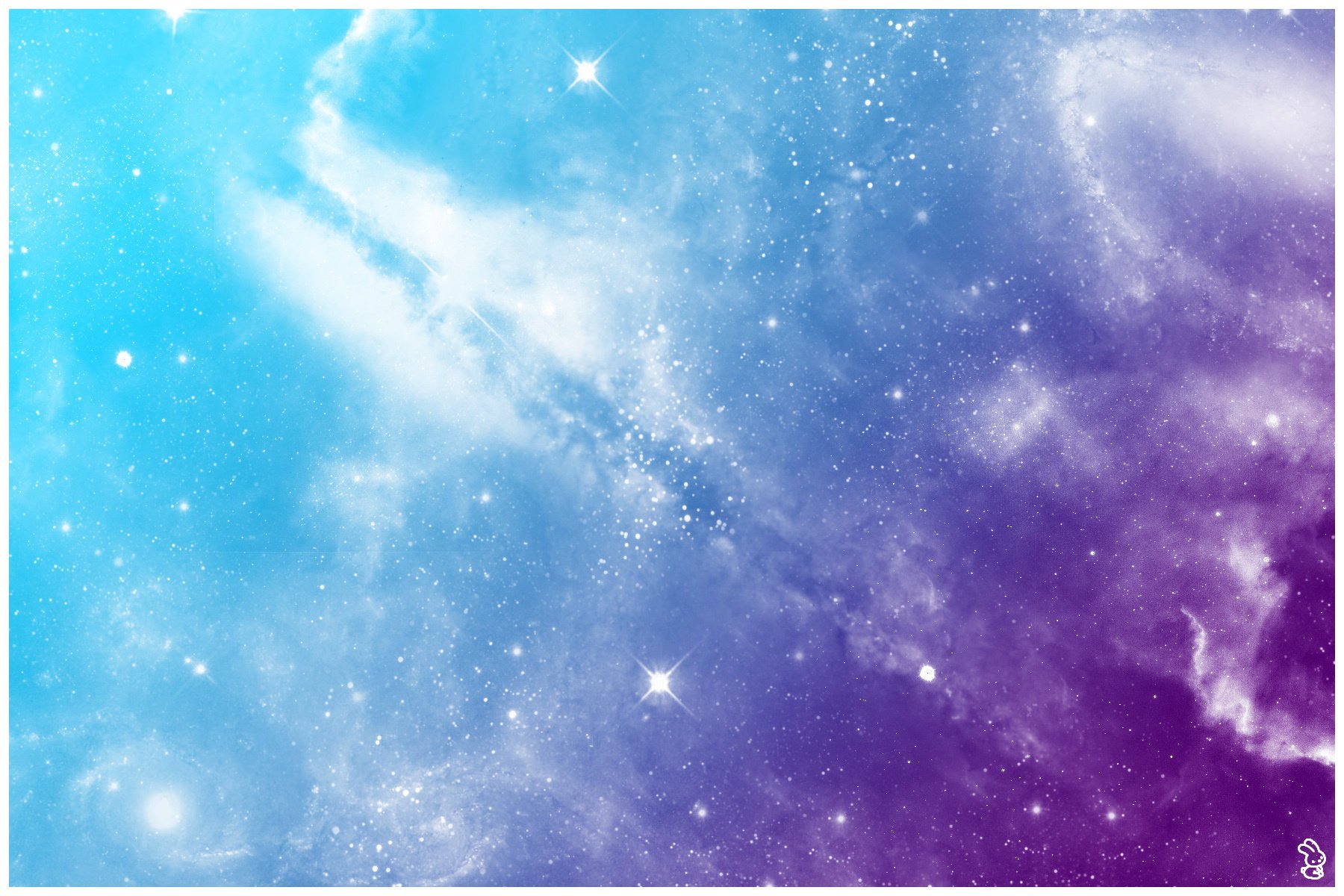 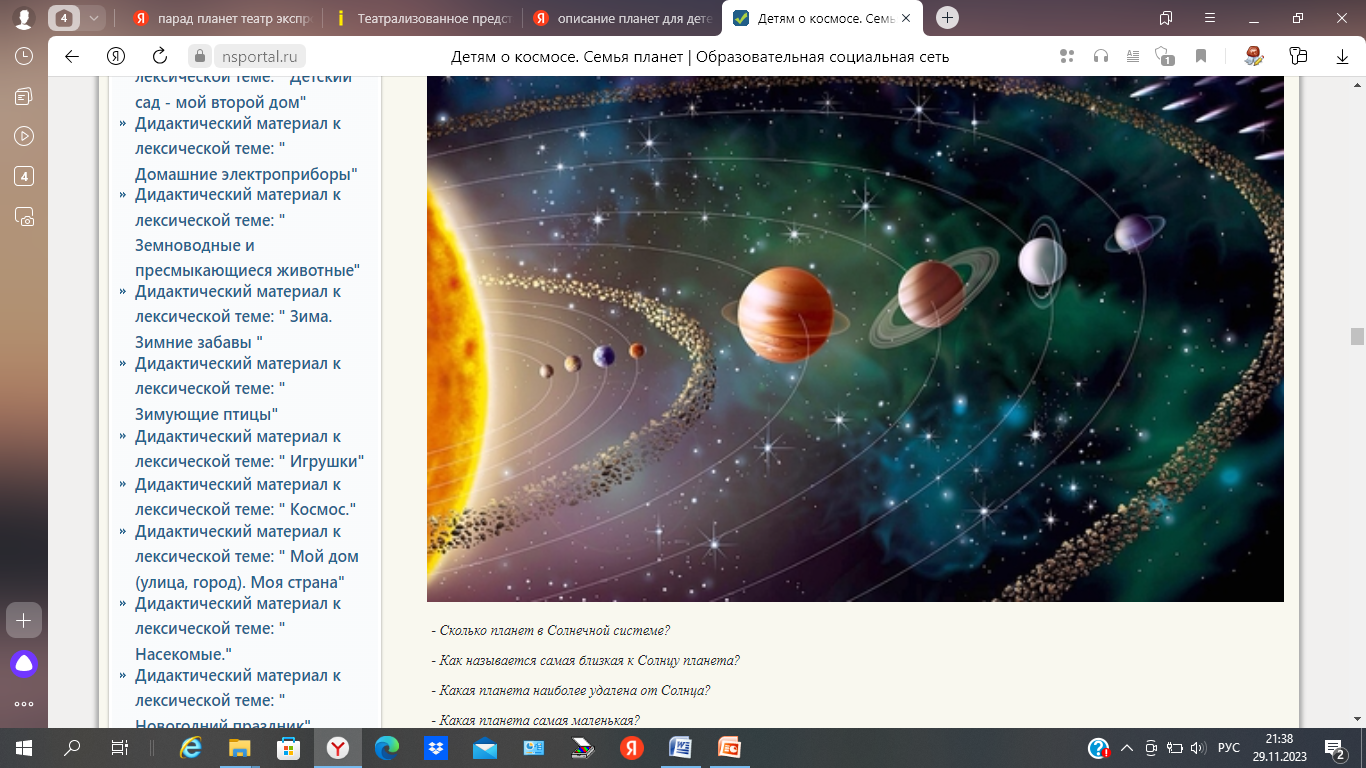 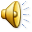 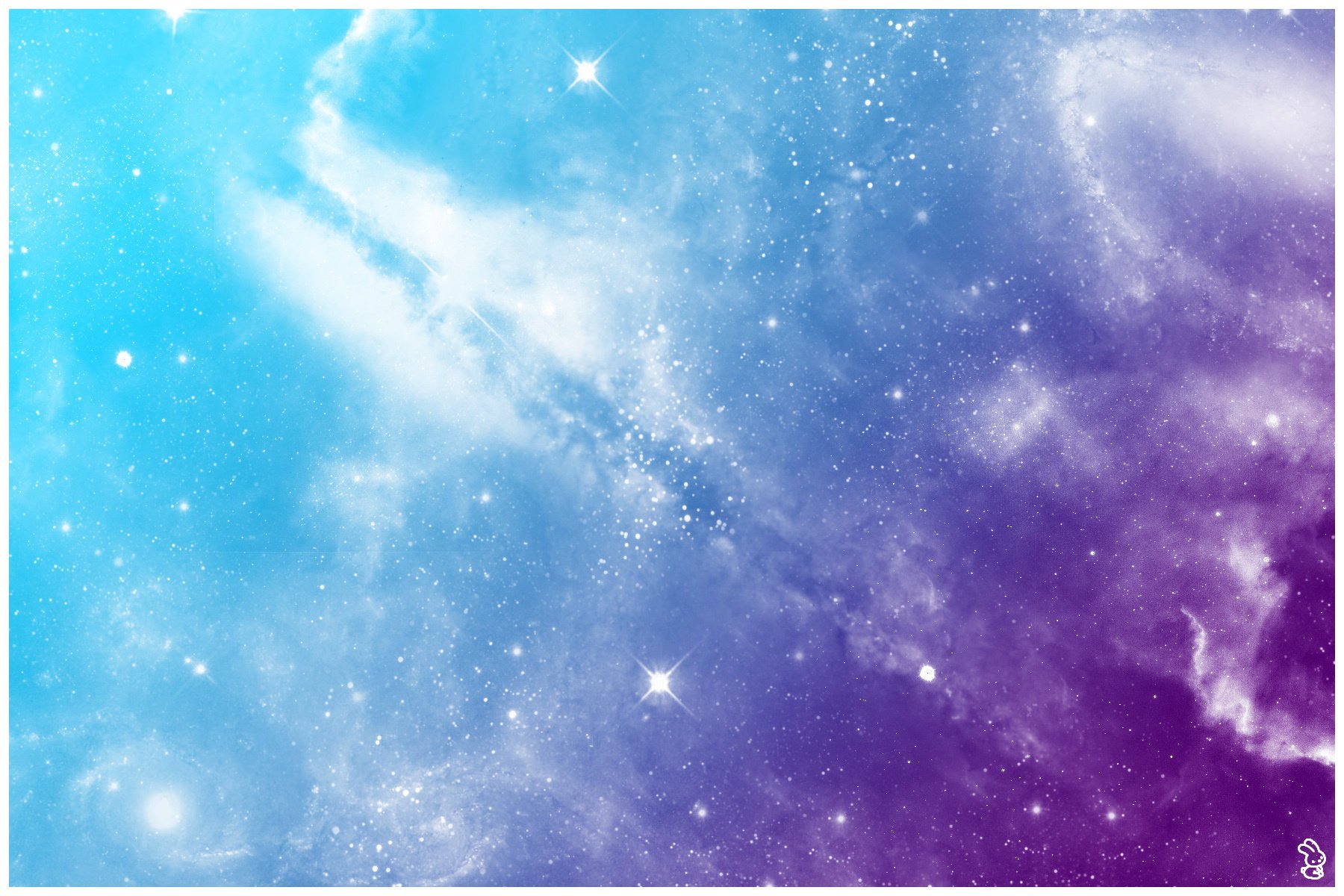 Игра с залом
СОЛНЦЕ -  повороты вокруг себя
МЕРКУРИЙ –хлопки
ВЕНЕРА – фонарики
ЛУНА -  щелкнуть пальцами
ЗЕМЛЯ – приветики
МАРС – давайте удары, как в боксе
САТУРН – планета с кольцами,
 давайте руками делать кольцо, вот так …
НЕПТУН – бог морей, волны руками
ЮПИТЕР – попрыгаем
ПЛУТОН – топаем ногами
УРАН – египетский танец
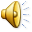 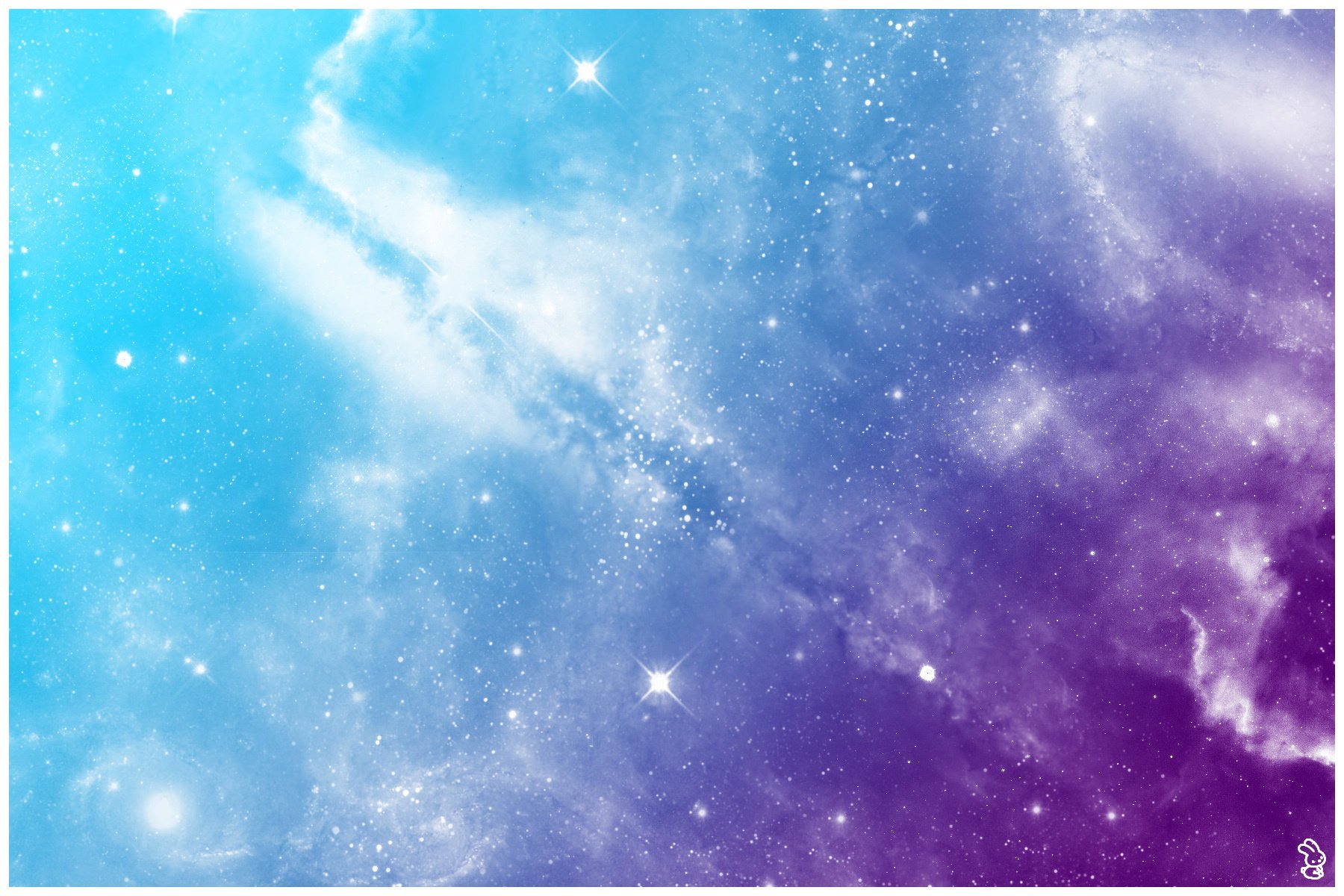 СПАСИБО ЗА ВНИМАНИЕ!!!